Covid-19 Vaccine 
Eugenics & The Great Reset
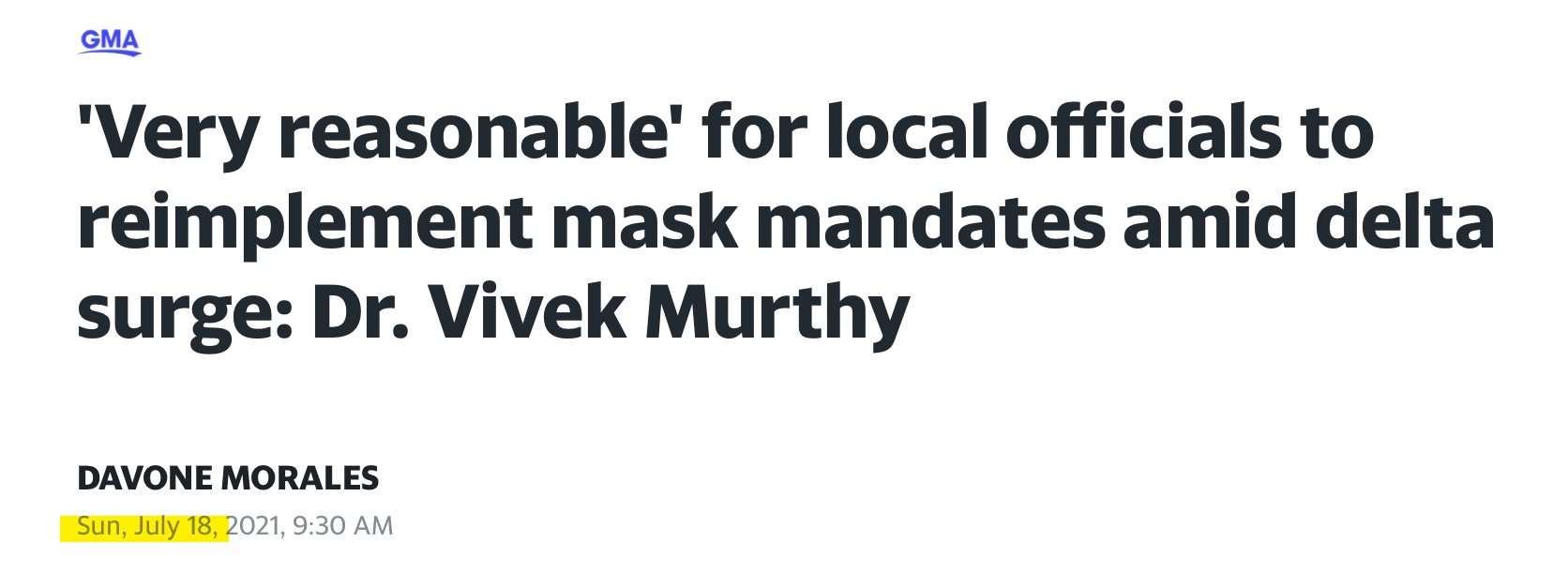 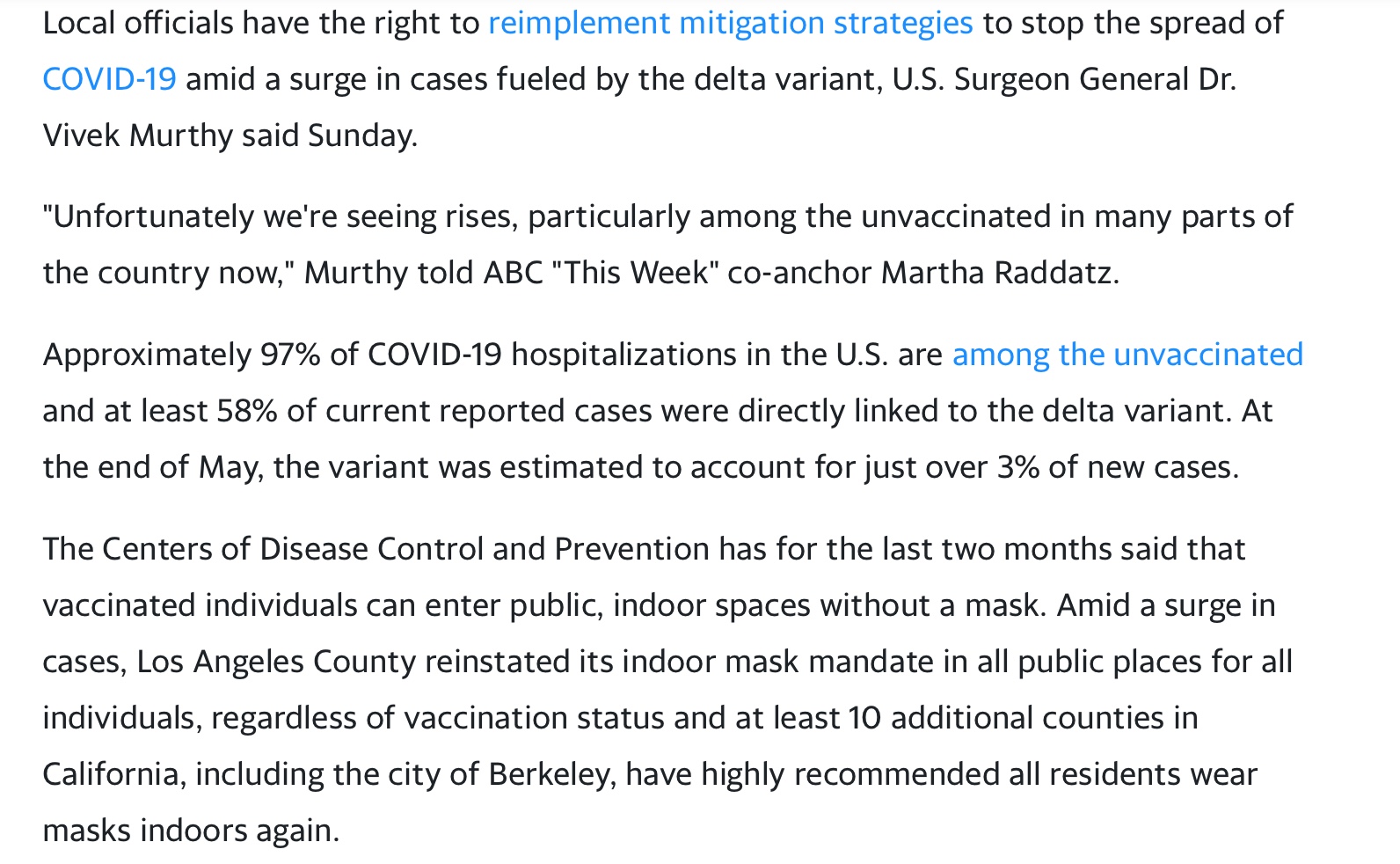 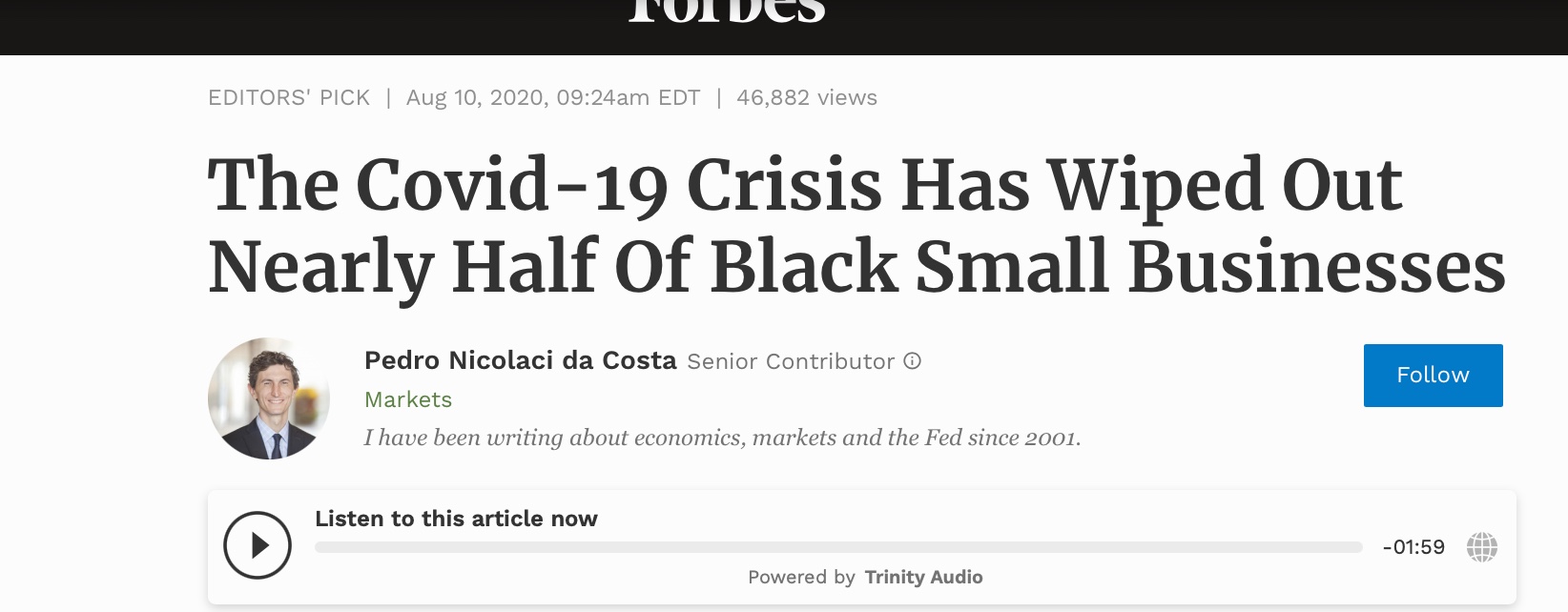 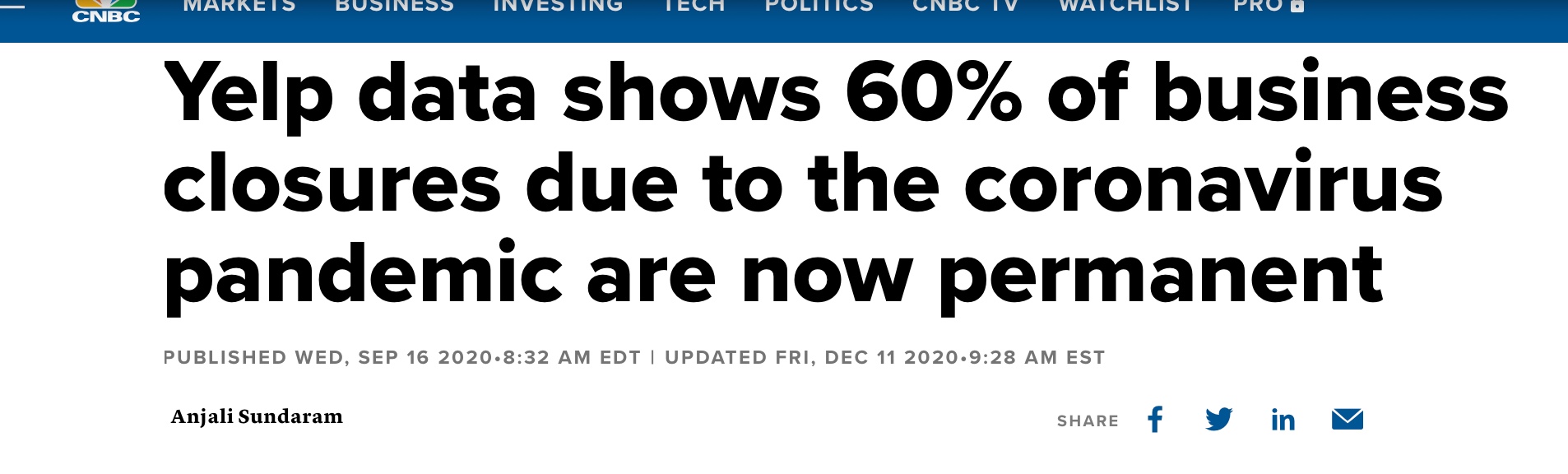 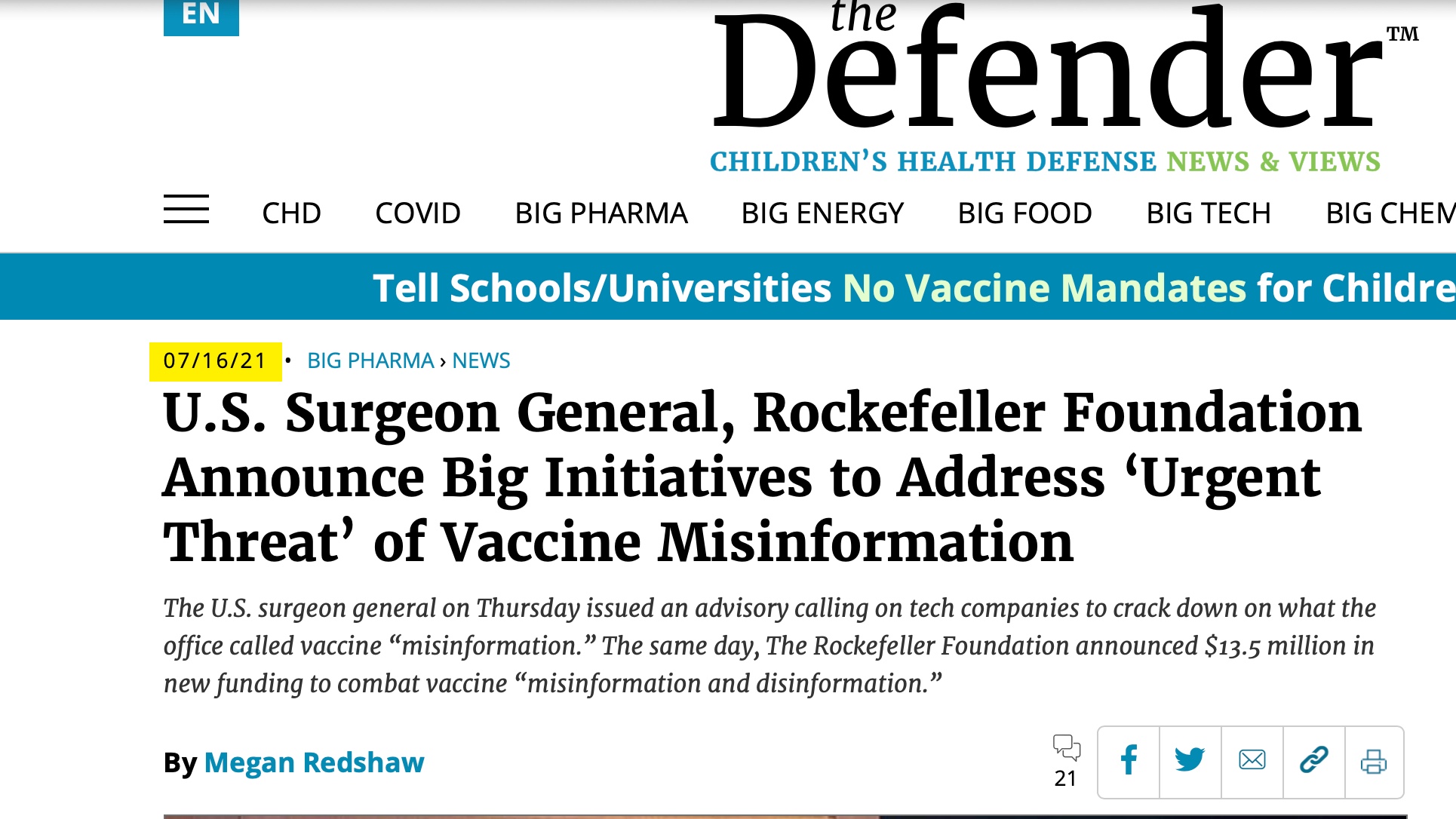 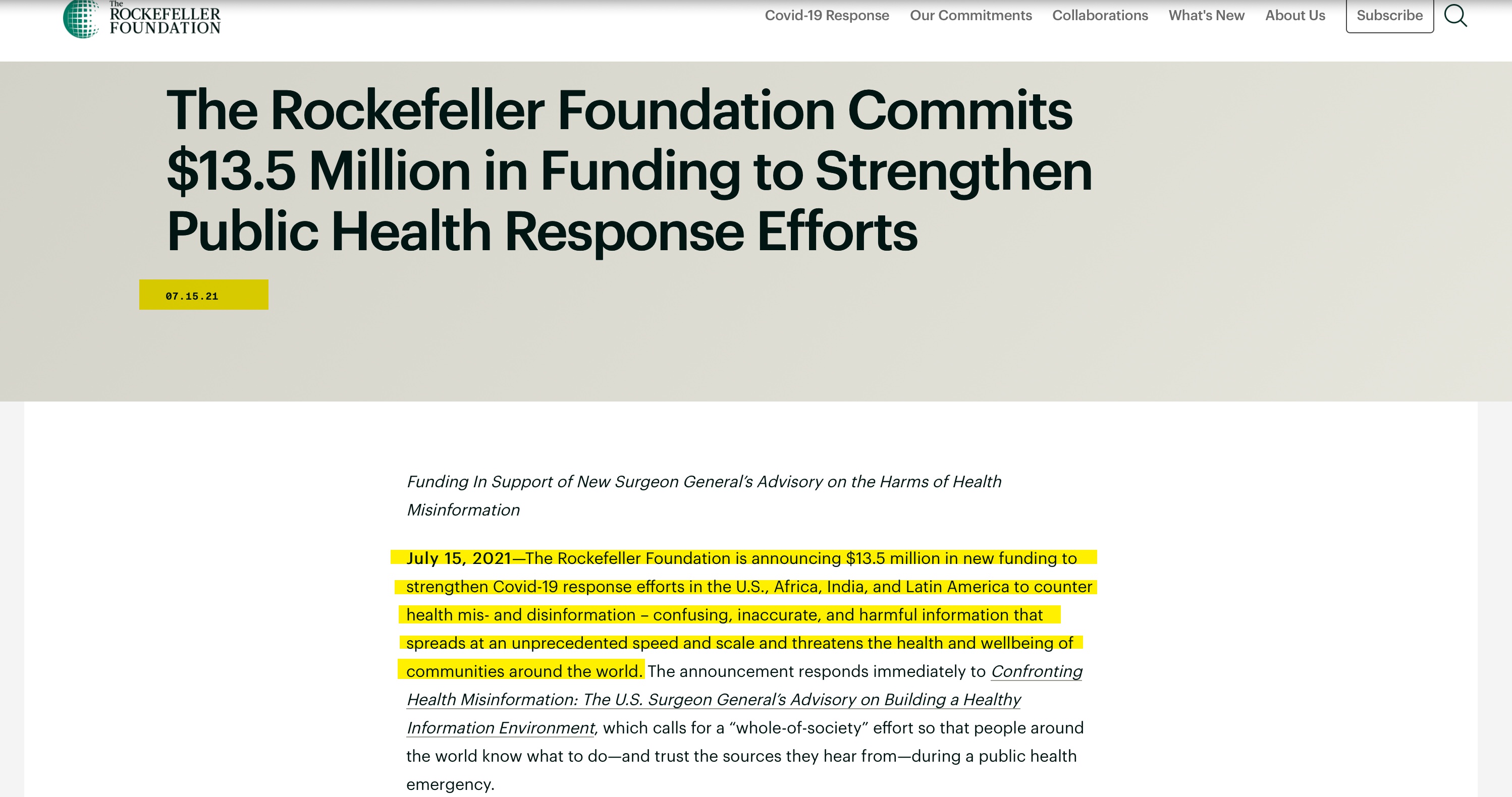 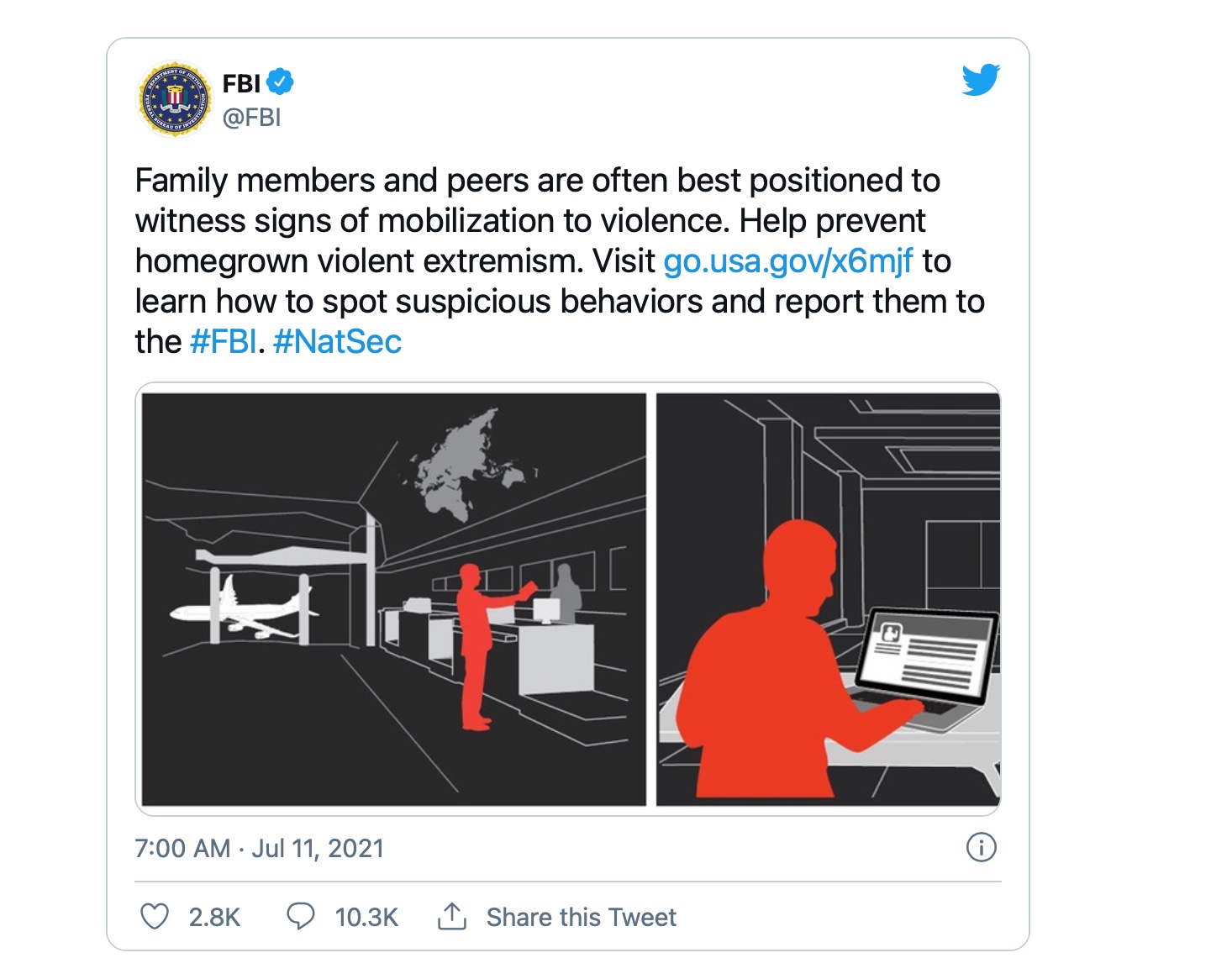 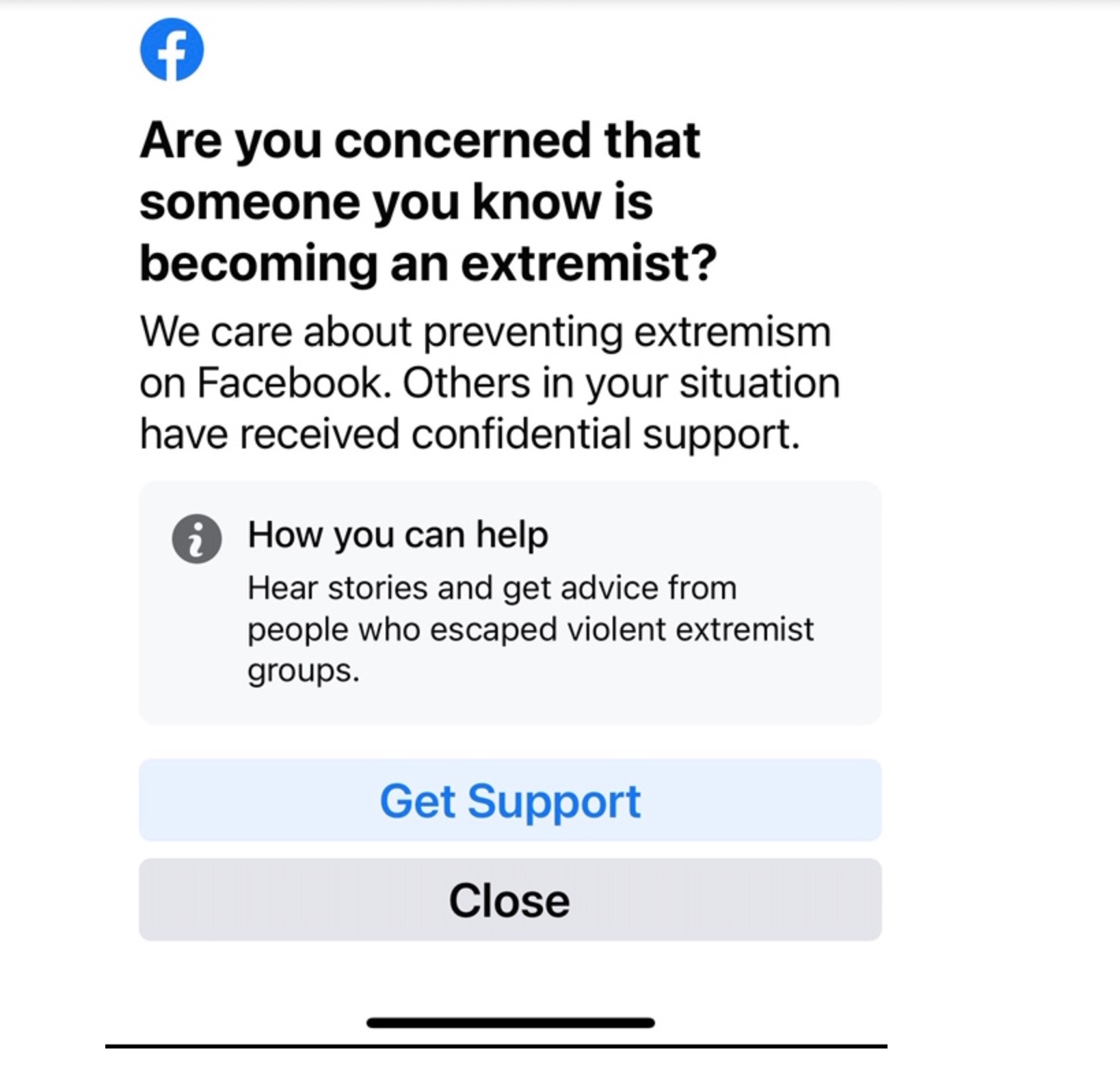 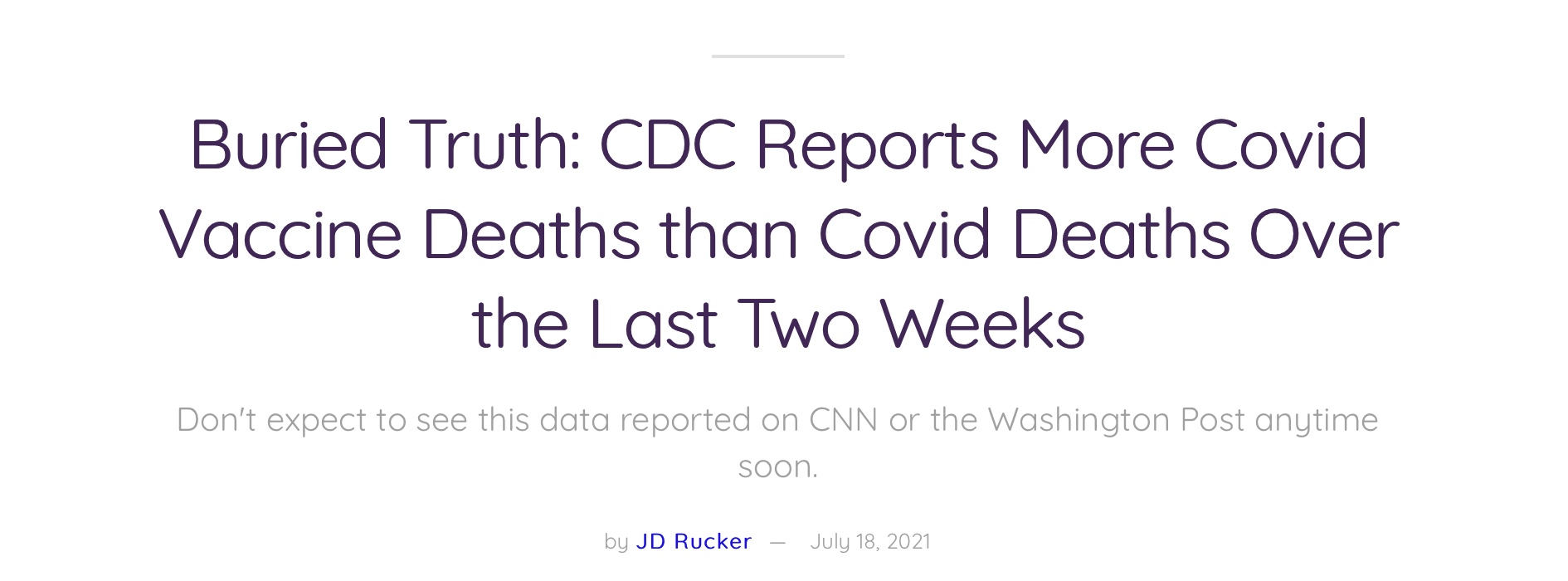 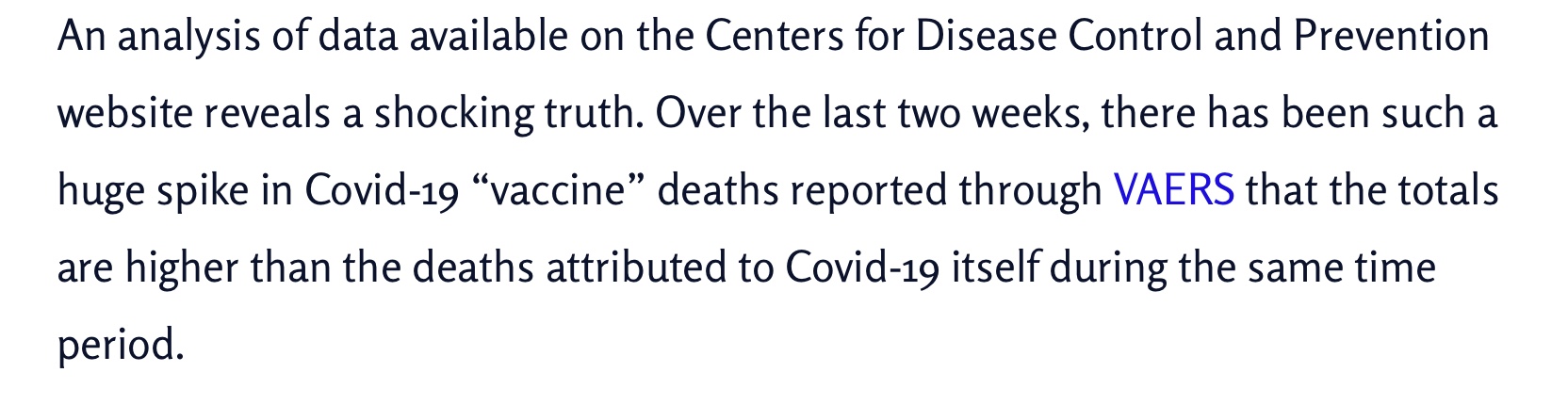 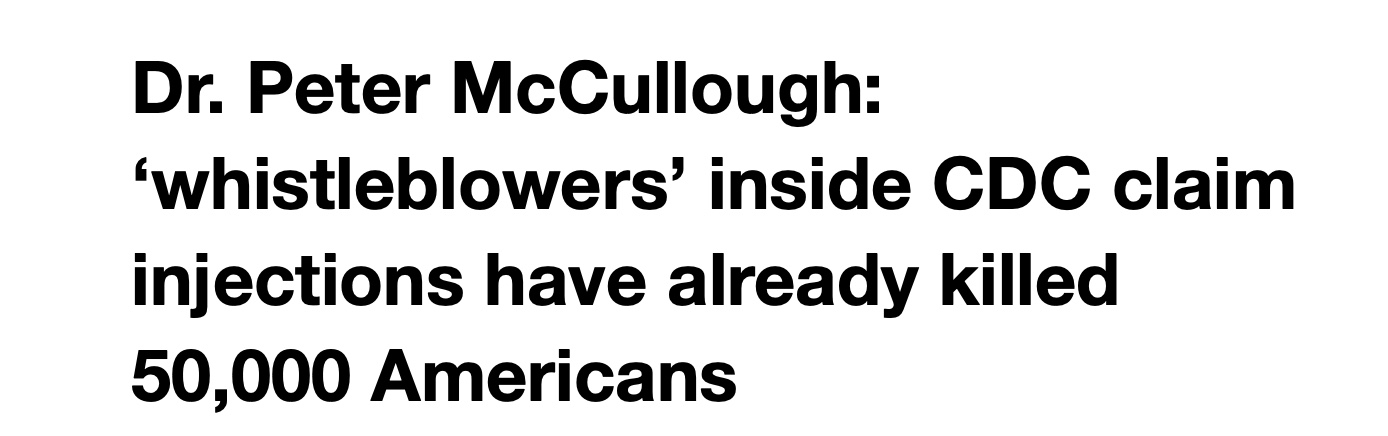 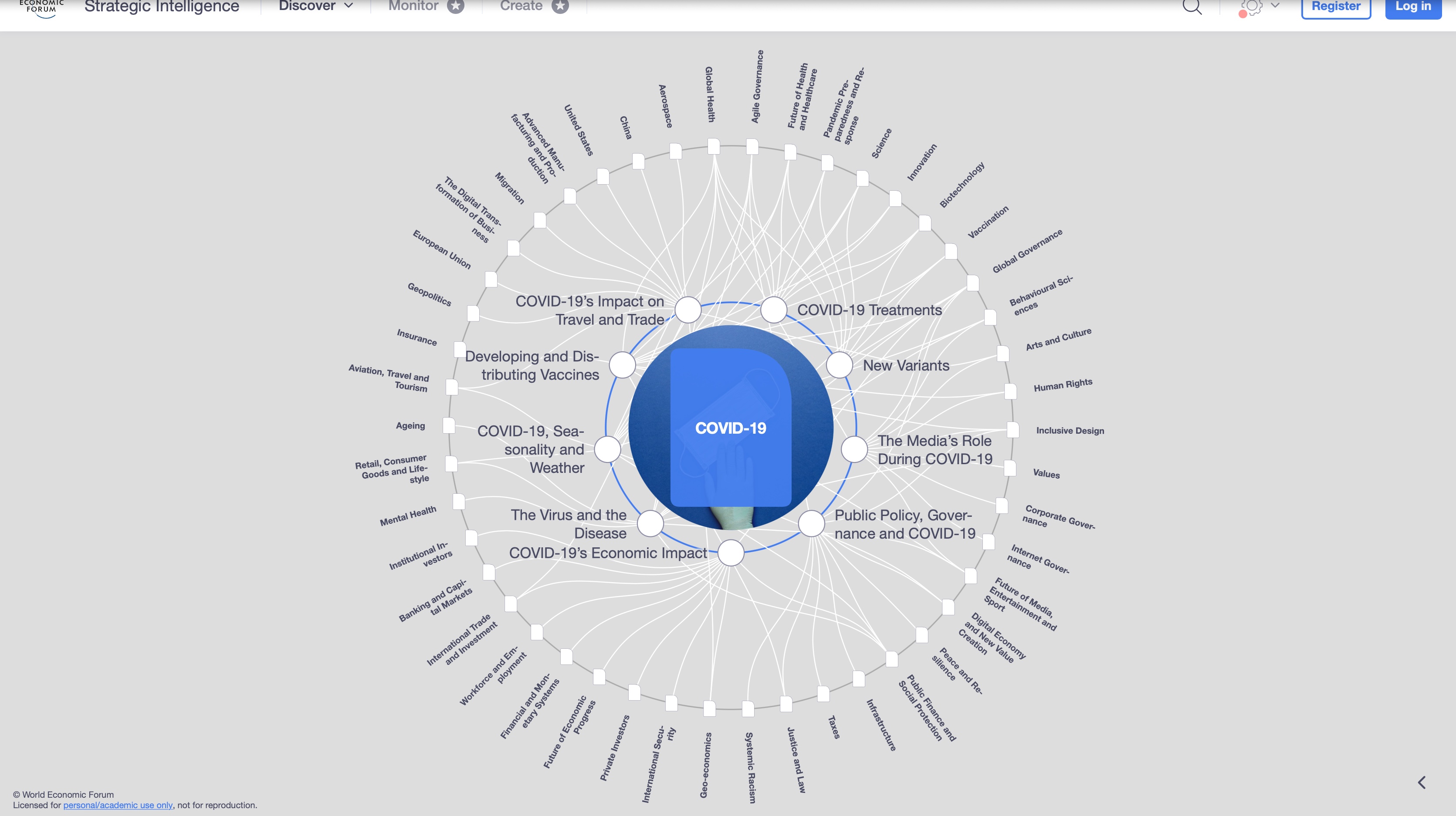 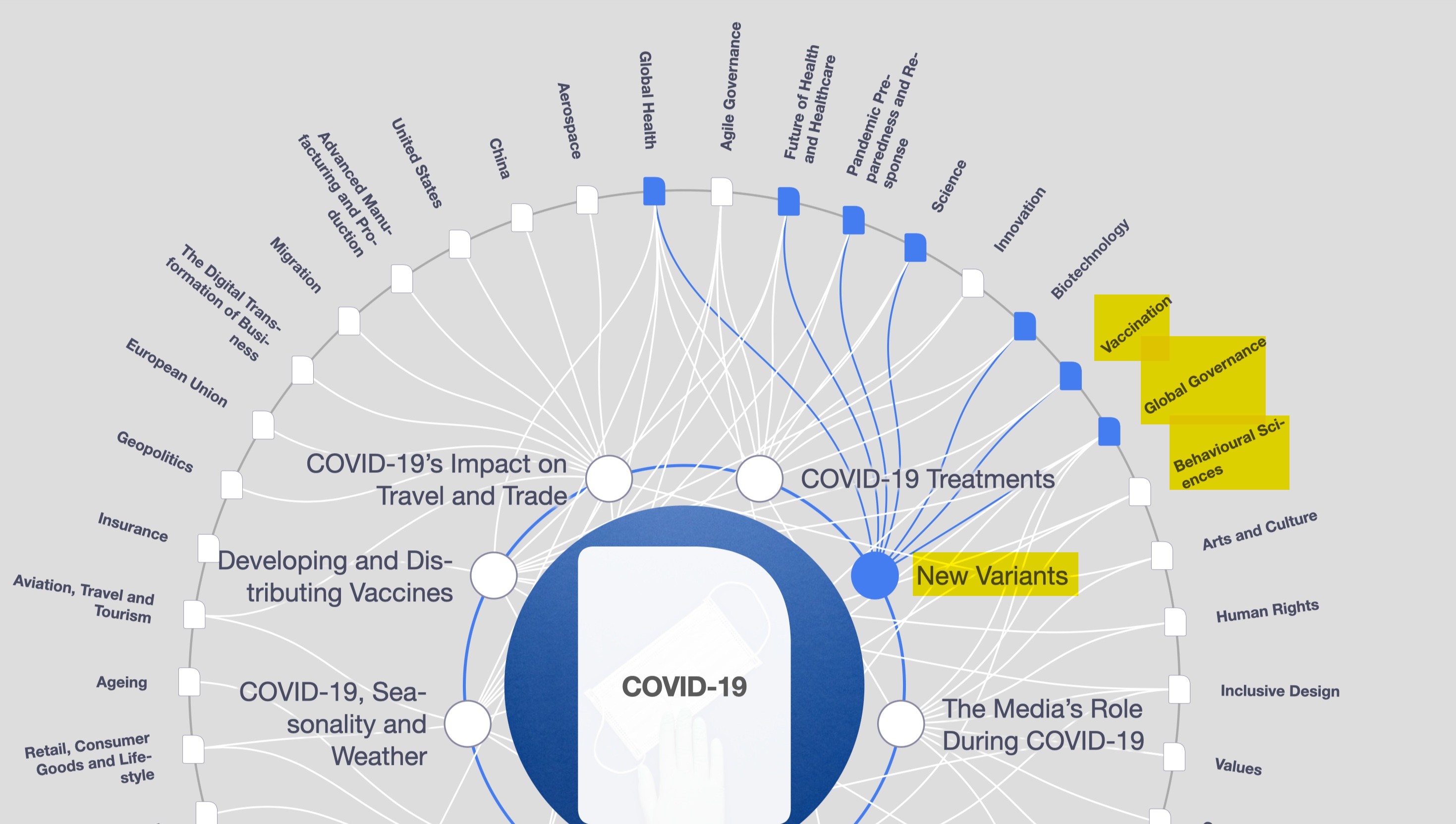 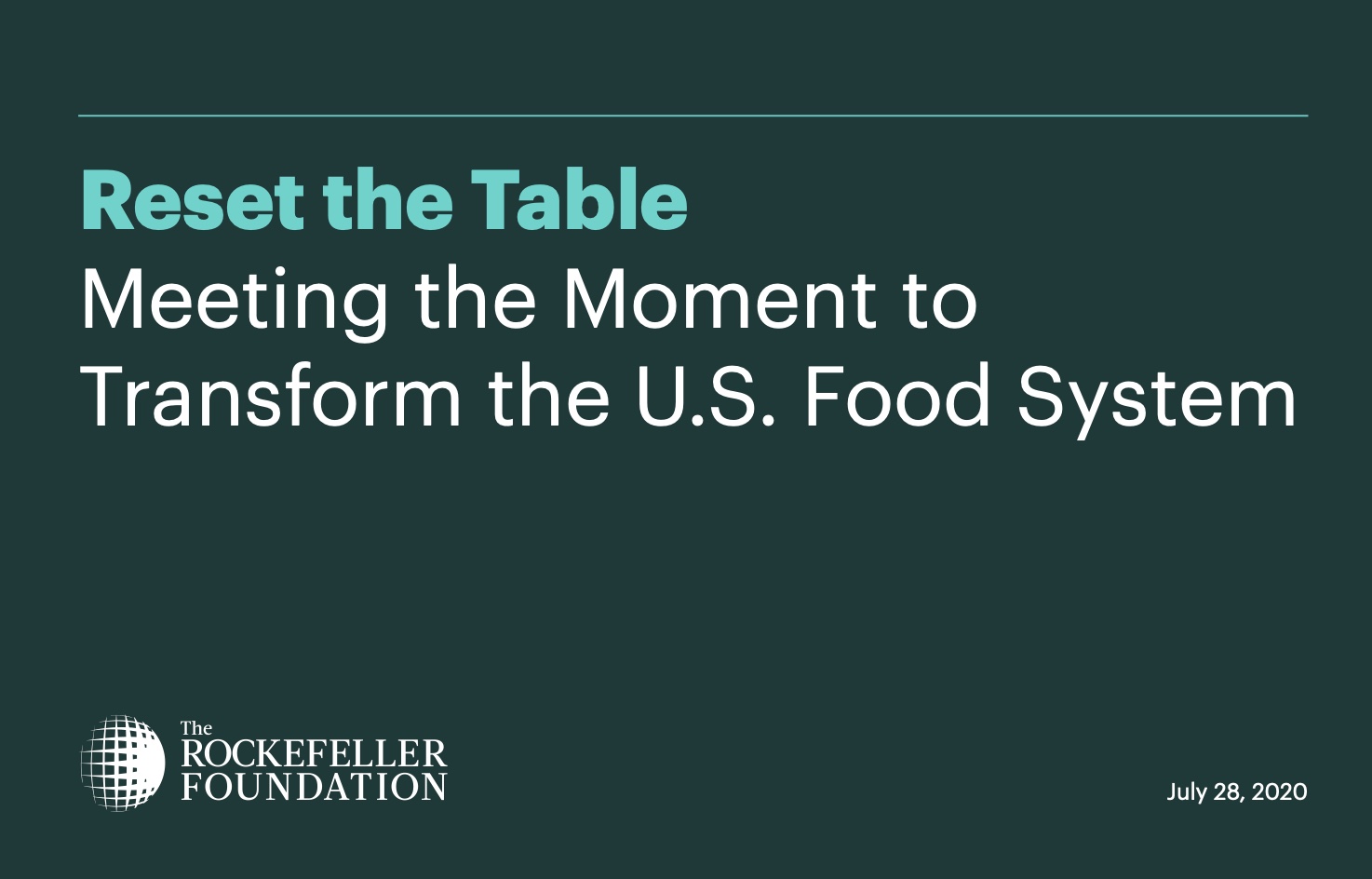 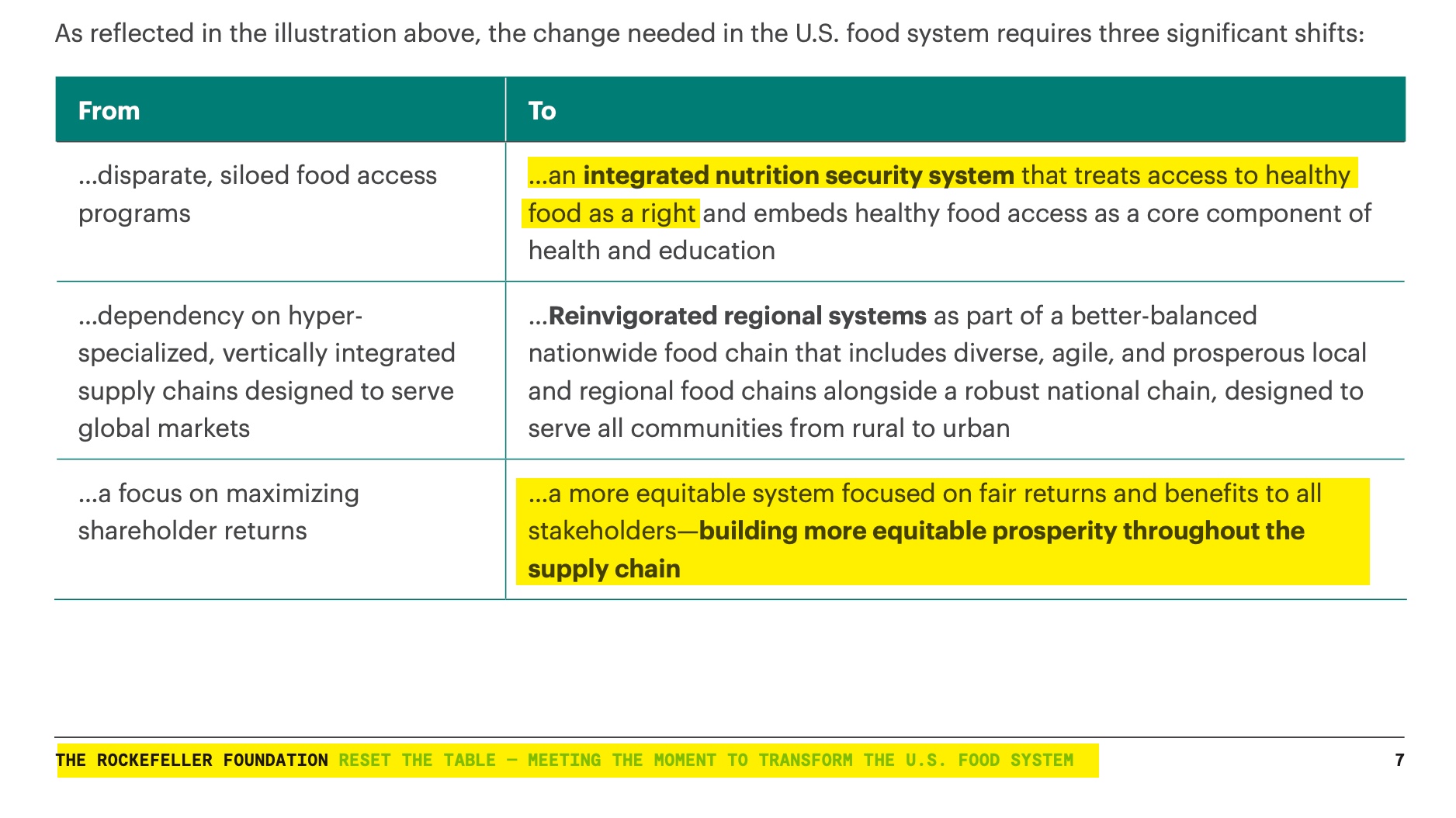 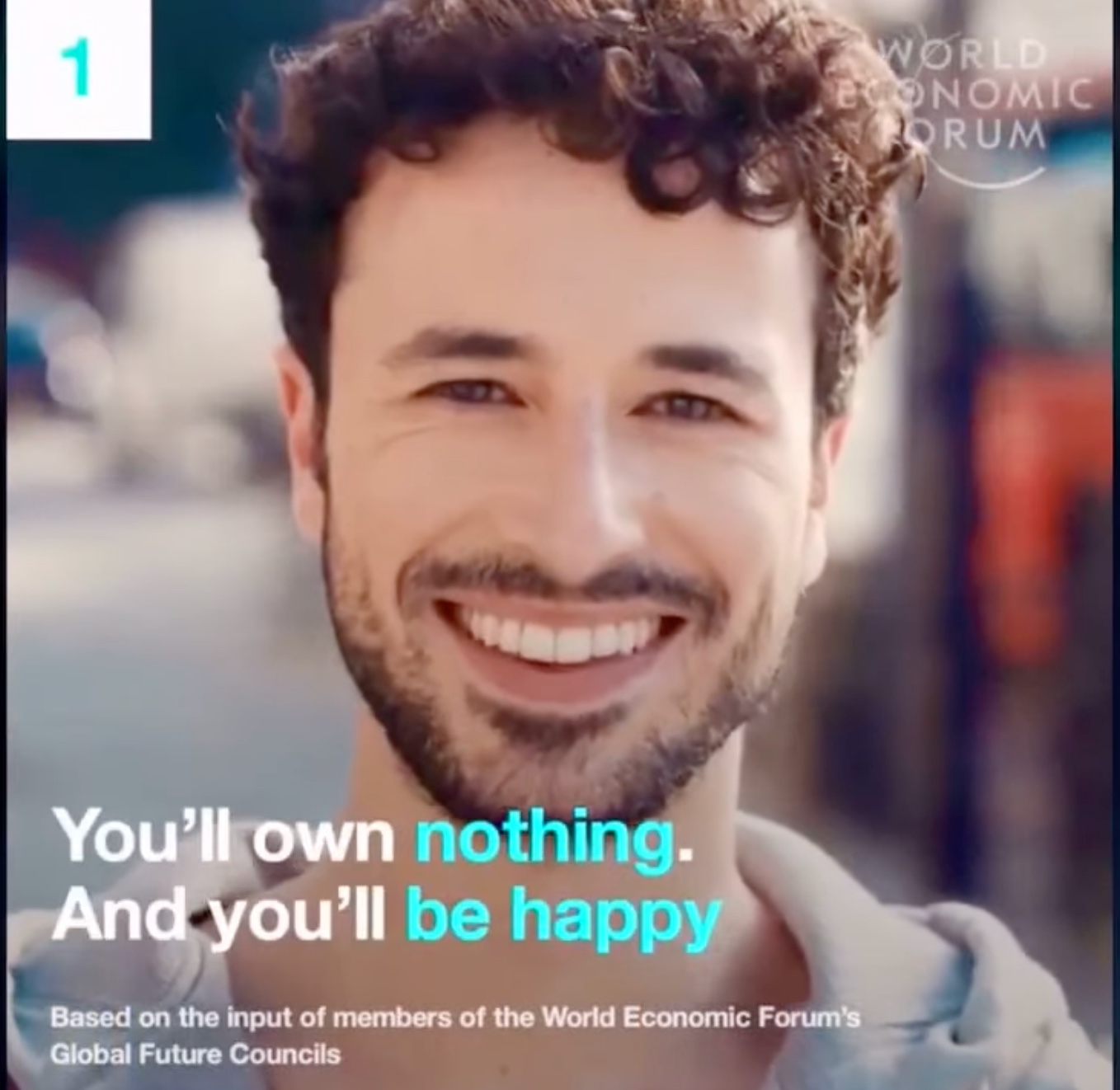 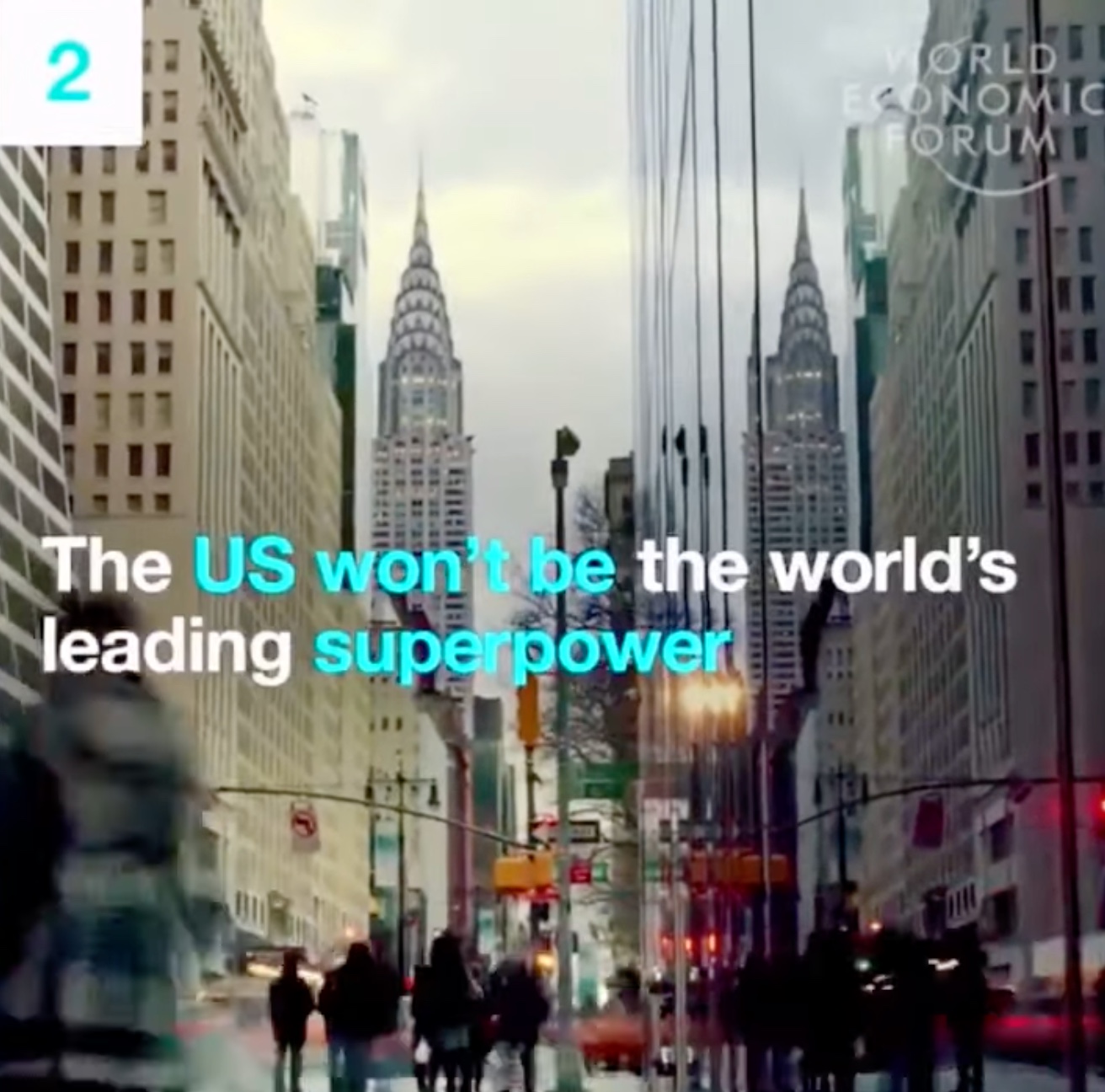 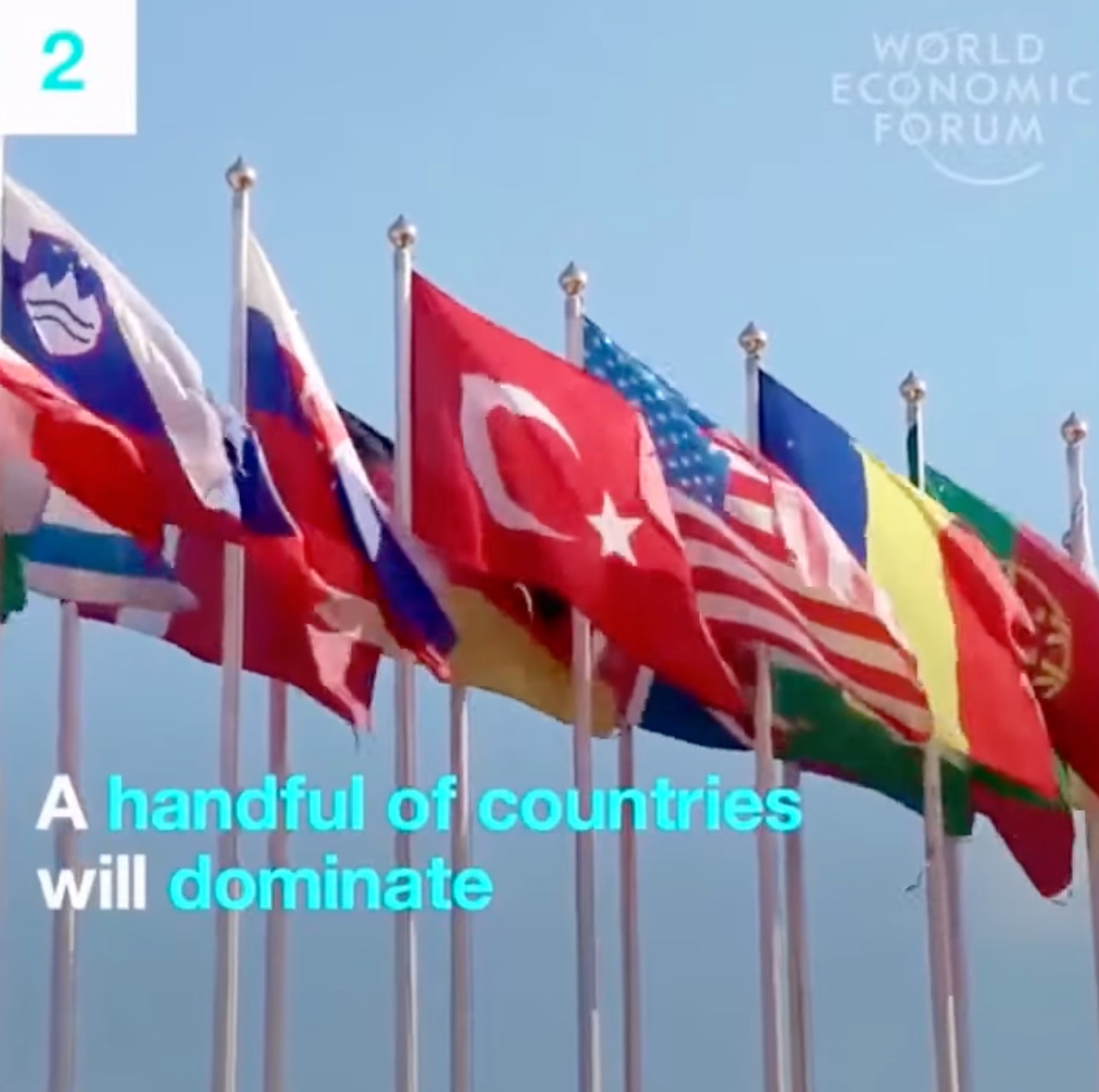 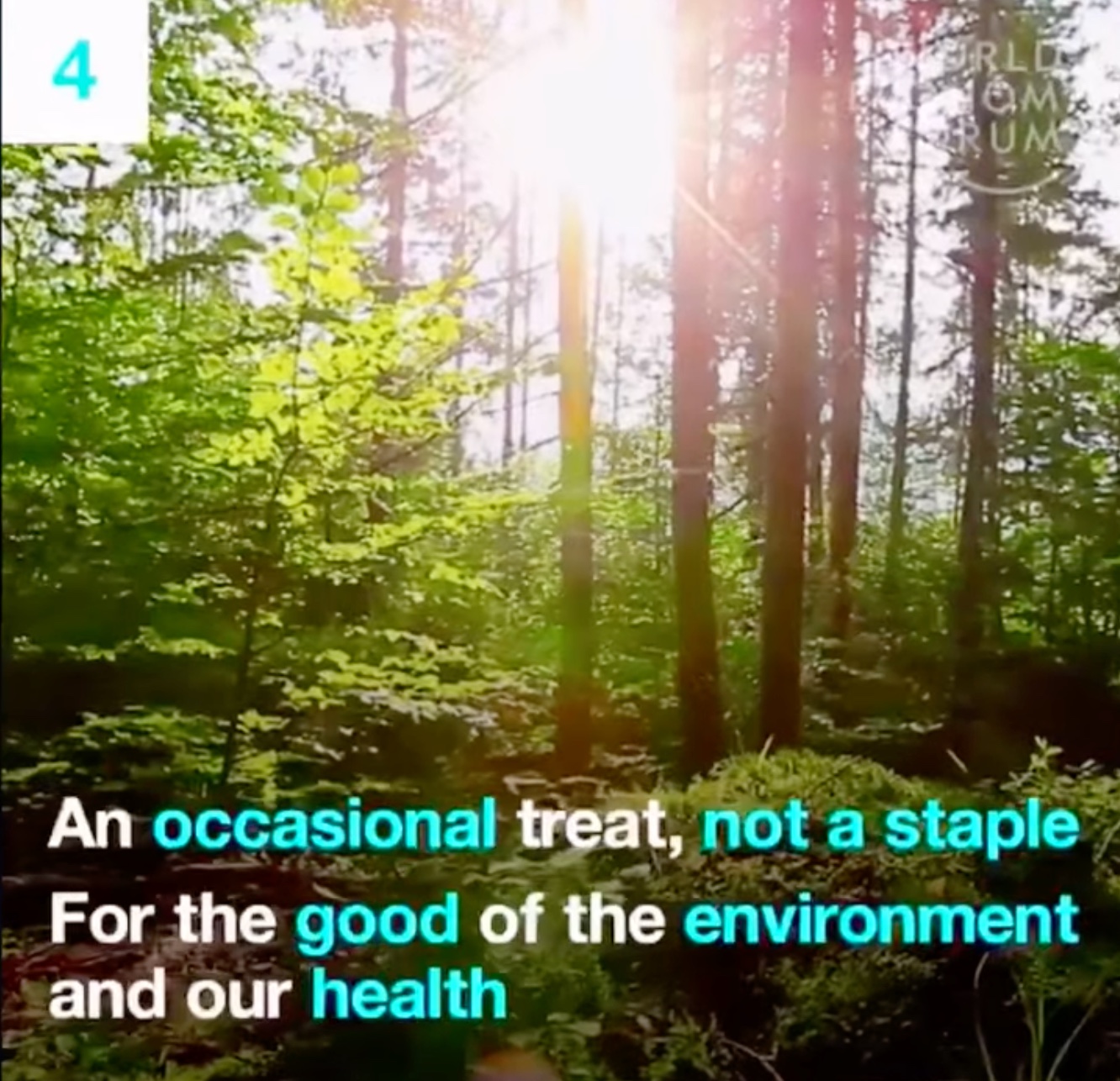 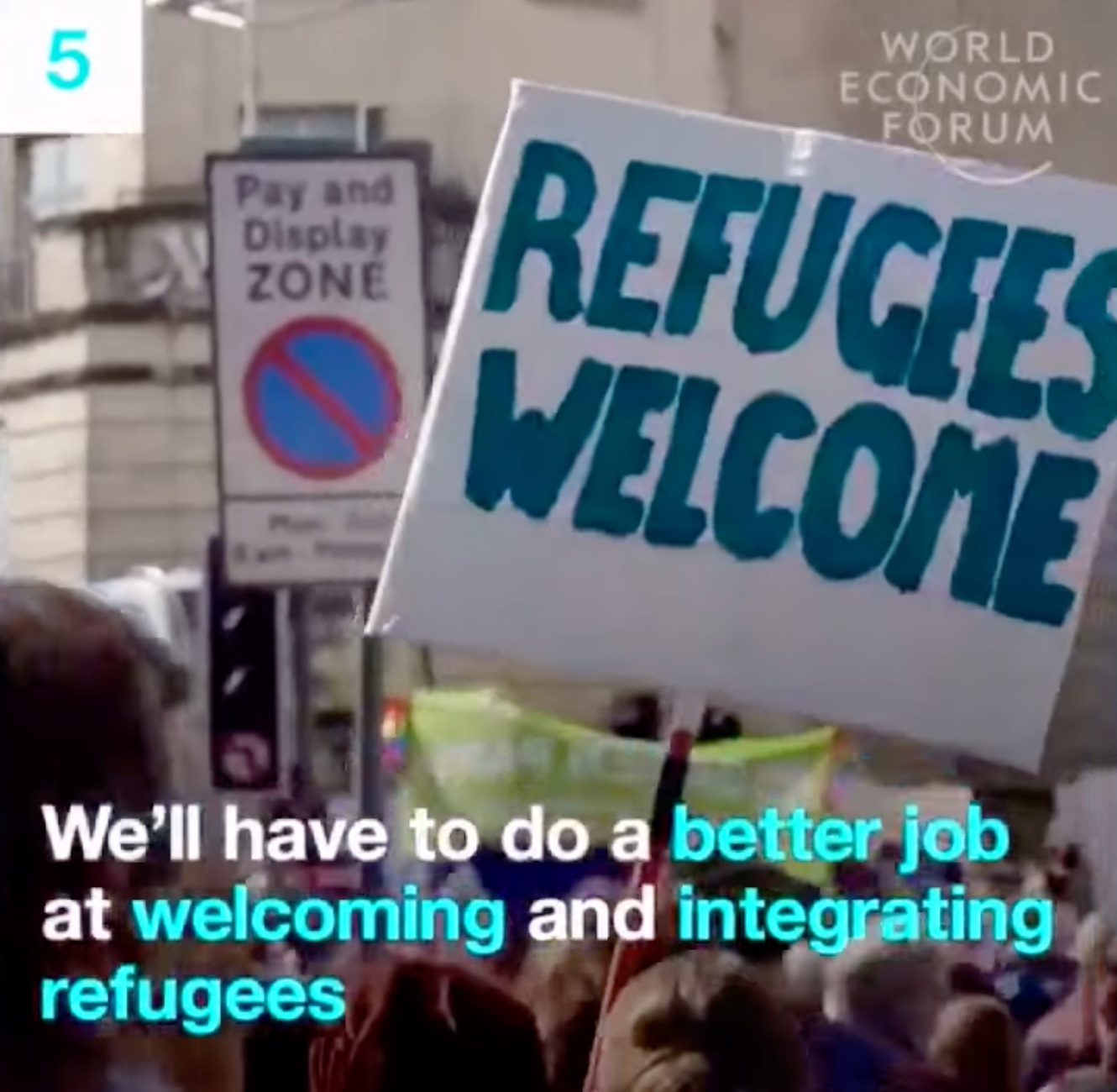 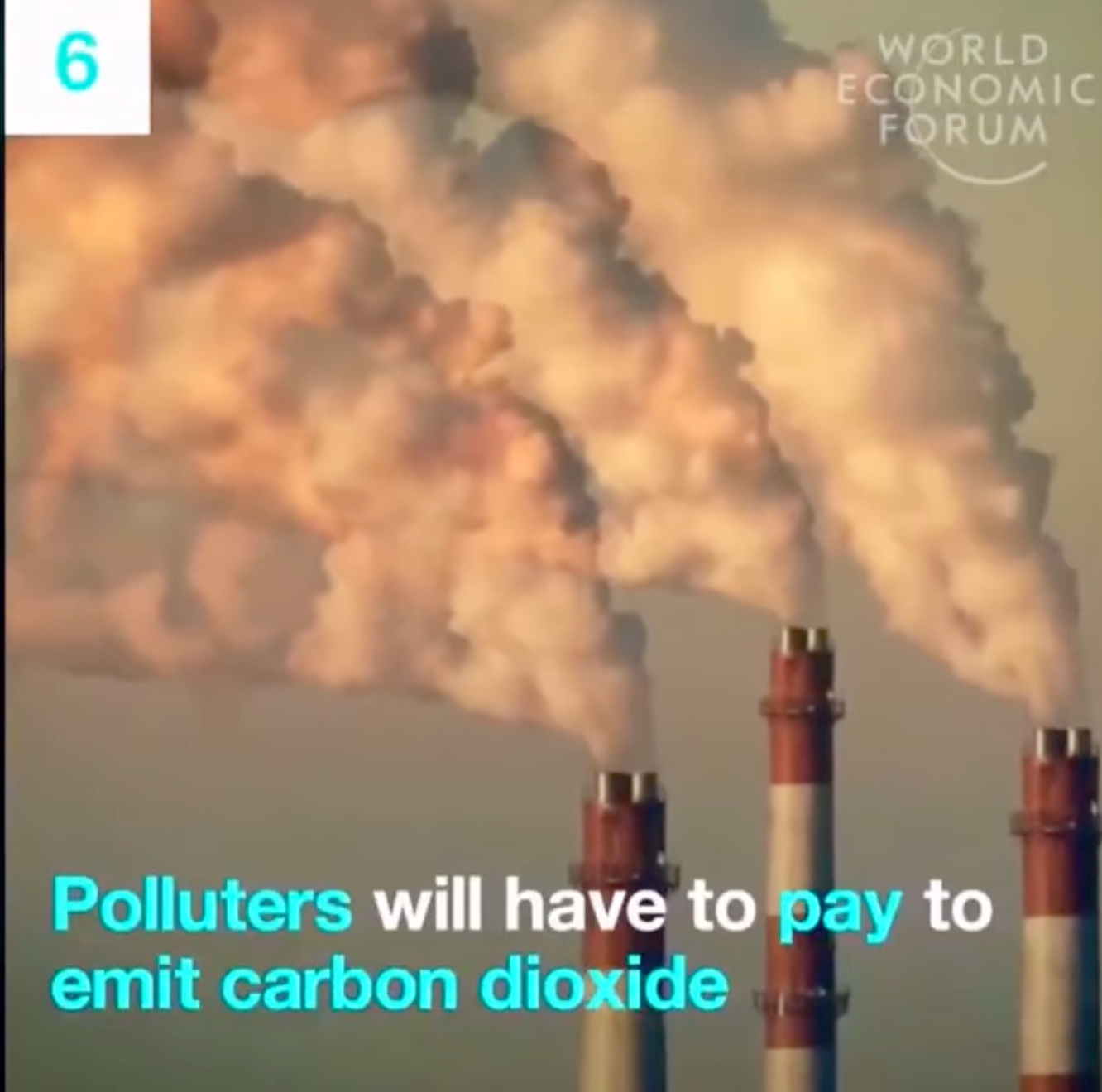 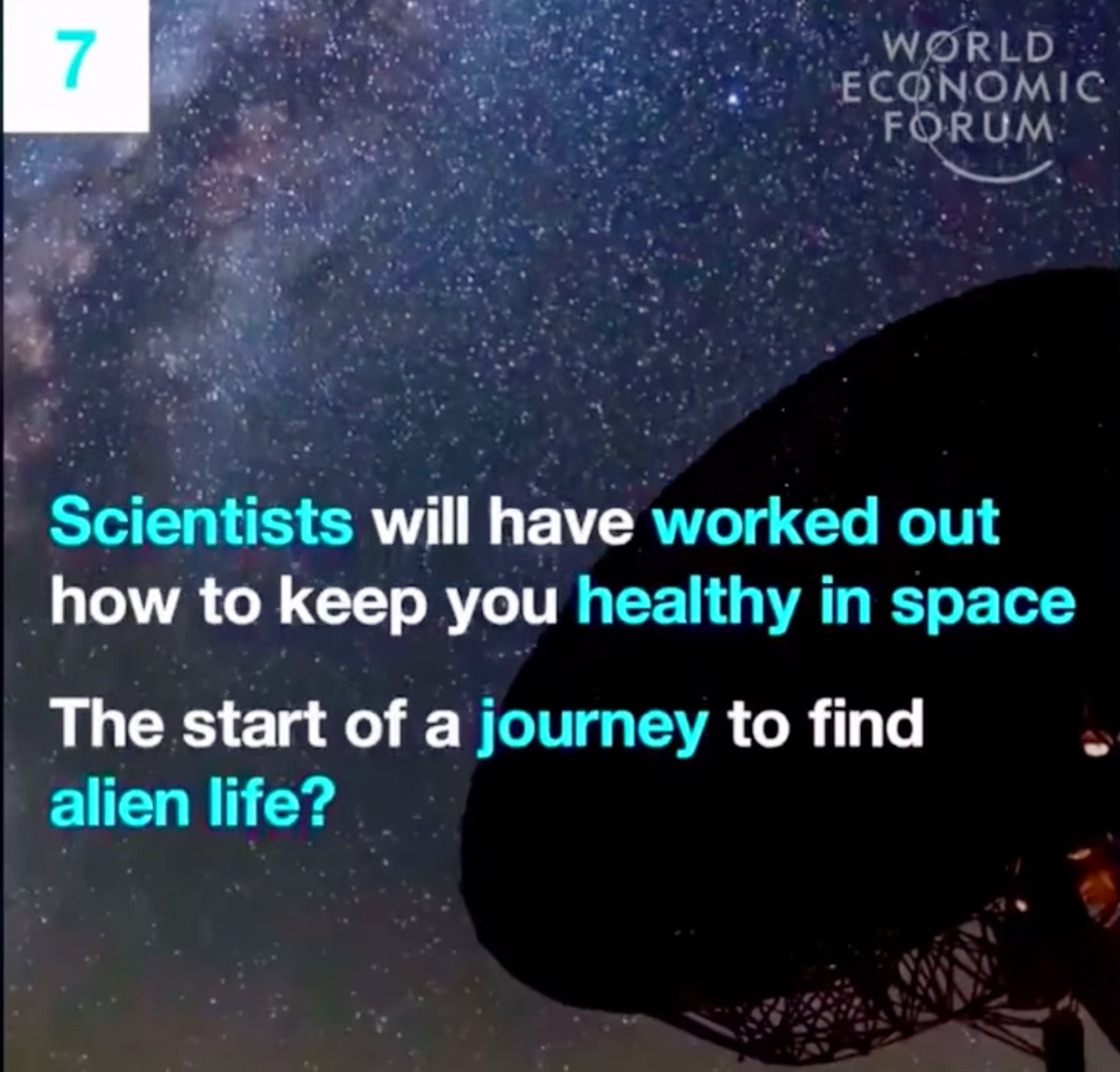 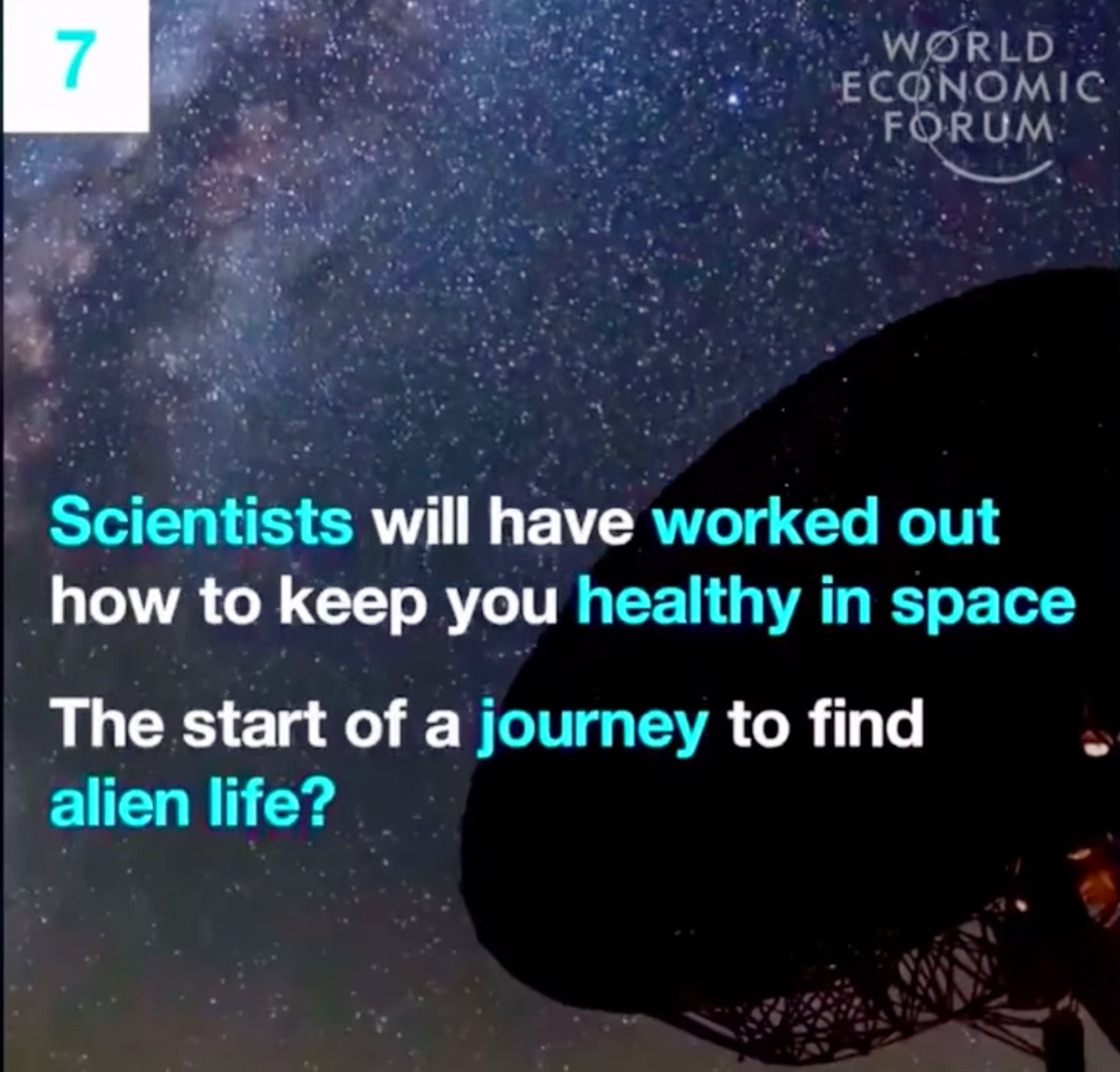 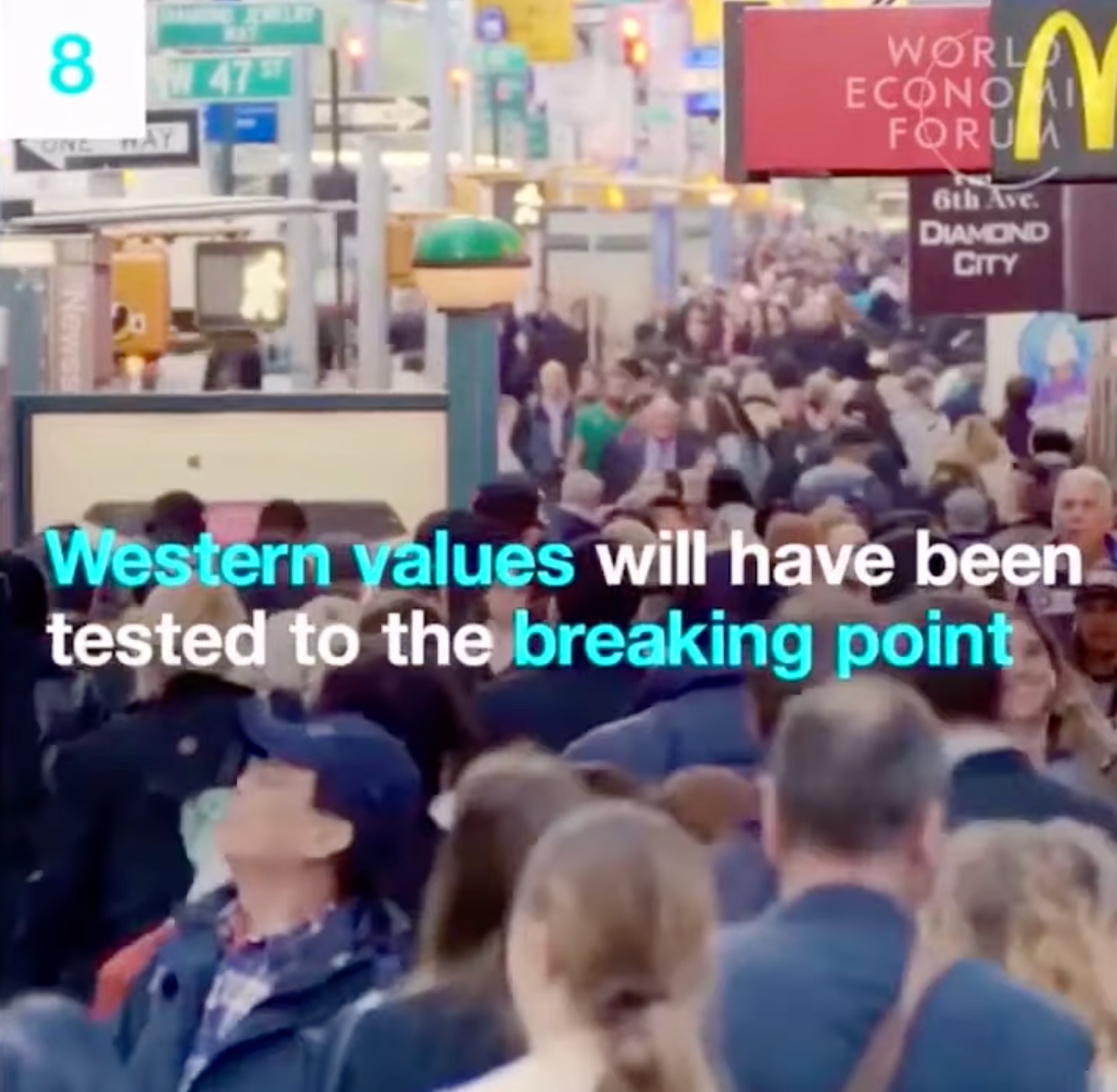 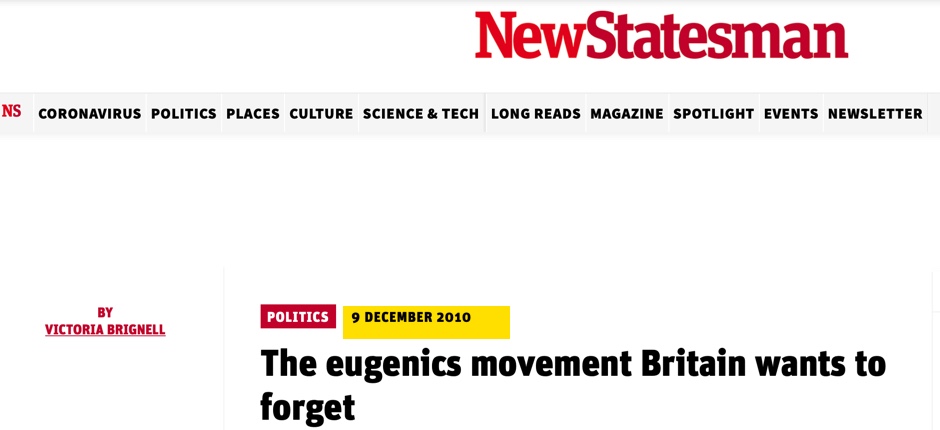 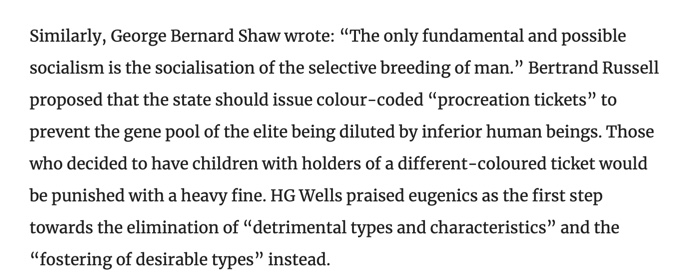 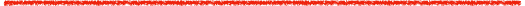 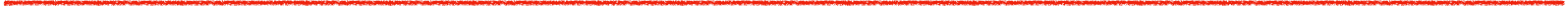 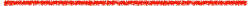 Covid-19 Vaccine 
Eugenics & The Great Reset

Part 2
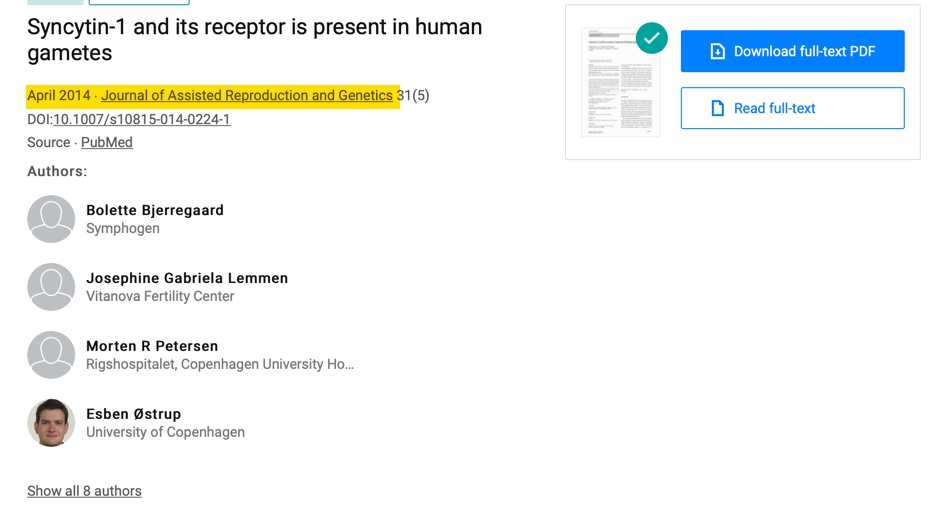 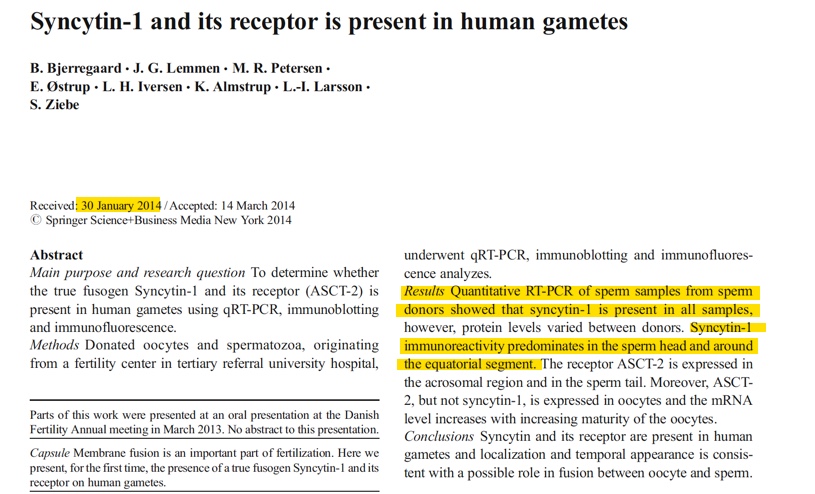 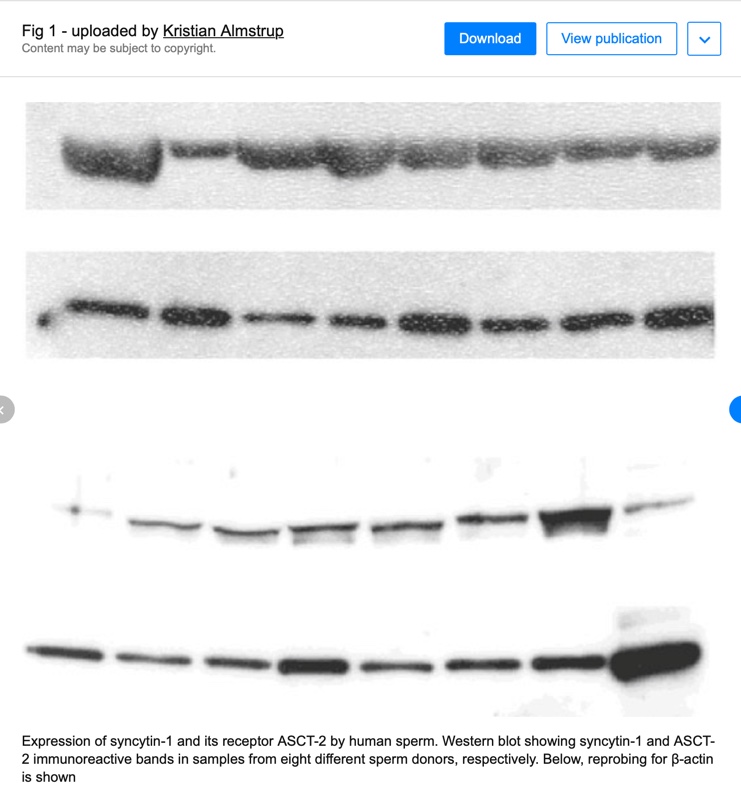 Fabian Socialist Julian Huxley Became the First Director General of the United Nations Educational, Science, and Cultural Organization and Authored UNESCO: Its Purpose and Its Philosophy (1948) in Which He Declared:
Julian Huxley:
Even though it is quite true that any radical eugenic policy will be for many years politically and psychologically impossible, it will be important for UNESCO to see that the eugenic problem is examined with the greatest care, and that the public mind is informed of the issues at stake so that much that is now unthinkable may at least become thinkable.
Margaret Sanger
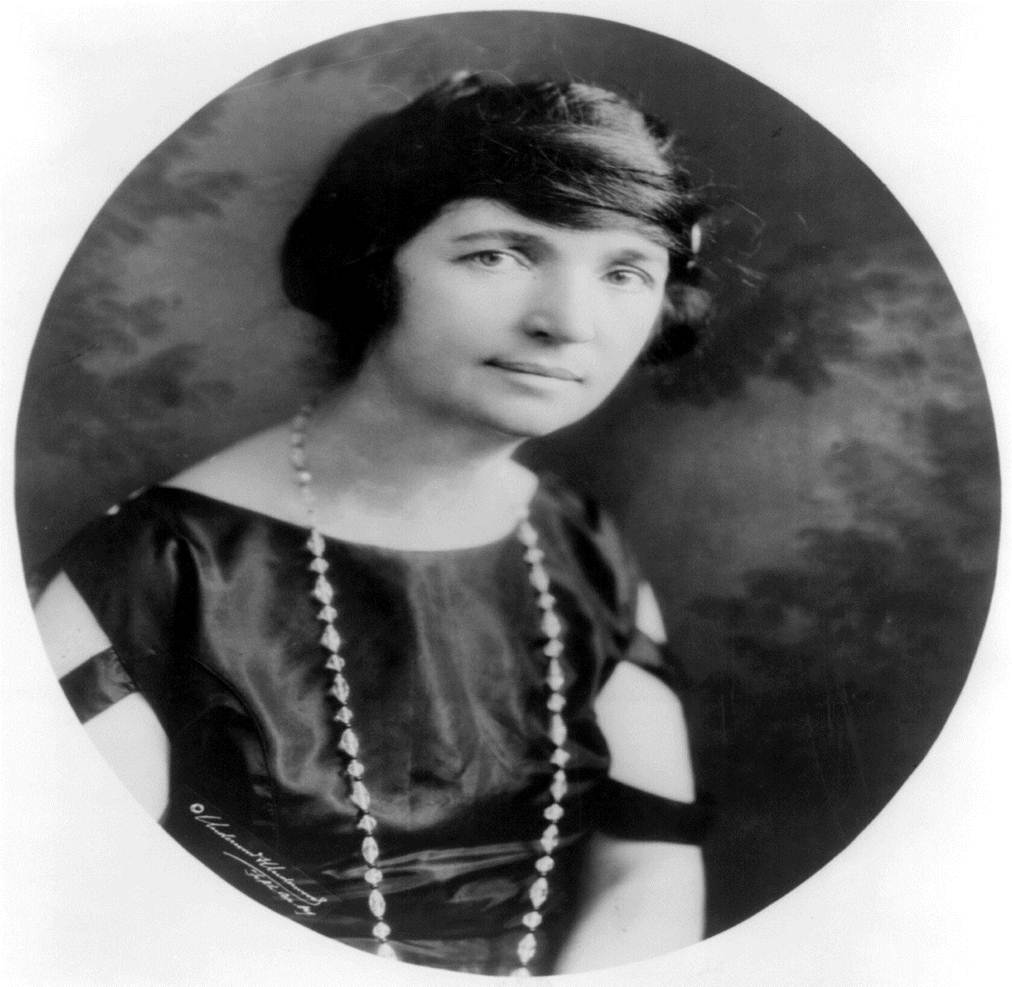 To put her eugenics worldview into practice Margaret Sanger opened a birth control clinic in Brownsville, New York, an area inhabited by Slavic, Latino, Italian, and Jewish immigrants. Sanger stated that these ethnic groups were “dysgenic and diseased races” that needed to have their “reckless breeding” curbed.
Sanger became acquainted with the doctors and scientists who had worked with Nazi Germany’s “race purification” program and who had no compunction about the euthanasia, sterilization, abortion, and infanticide programs of the early Reich.
In The Pivot of Civilization, she praised the cause of eugenics, openly calling for the eradication of “human weeds,” for the “cessation of charity,” for the segregation of “morons, misfits, and the maladjusted,” and for the coercive sterilization of “genetically inferior races.”
In addition to her husband’s money, she received large grants from foundations such as Rockefeller, Ford, and Mellon.
Paul Ehrlich, in his alarmist book Population Bomb Wrote:
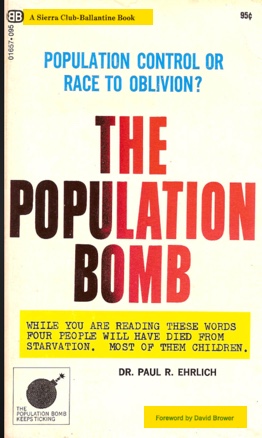 Paul Ehrlich, in his alarmist book Population Bomb Wrote:
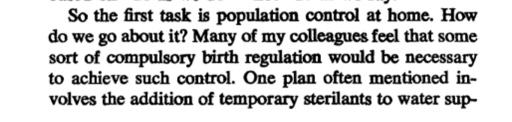 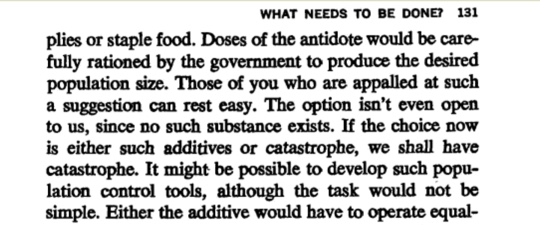 In, Ecoscience, Holdren and the Ehrlichs share their vision for population control:
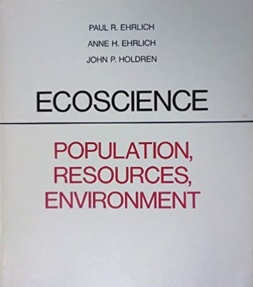 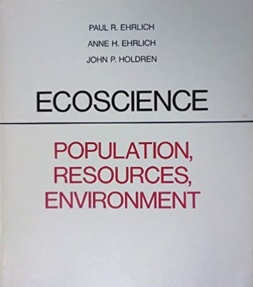 It has been concluded that compulsory population-control laws, even including laws requiring compulsory abortion, could be sustained under the existing constitution if the population crisis becomes sufficiently severe to endanger society…If some individuals contribute to general social deterioration by overproducing children, and if the need is compelling, they can be required by law to exercise reproductive responsibility.
Robert F. Kennedy Jr. Instagram Page
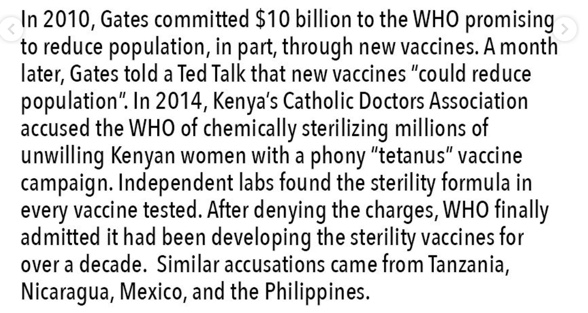 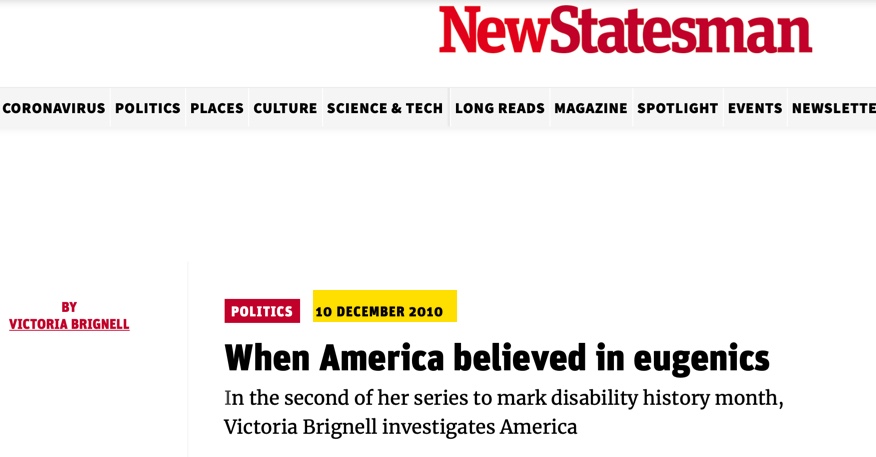 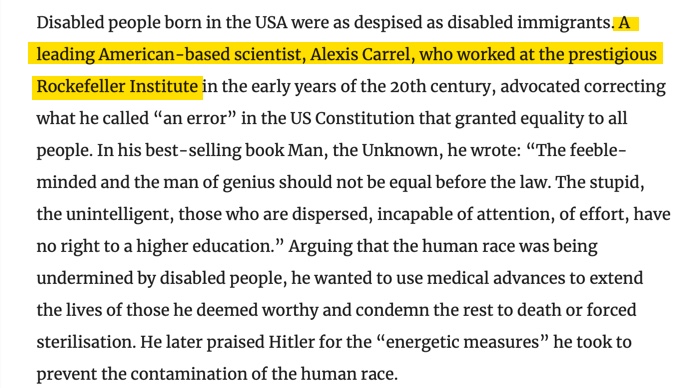 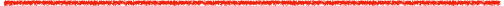 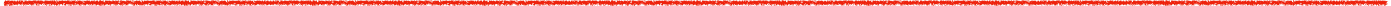 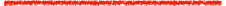 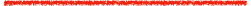 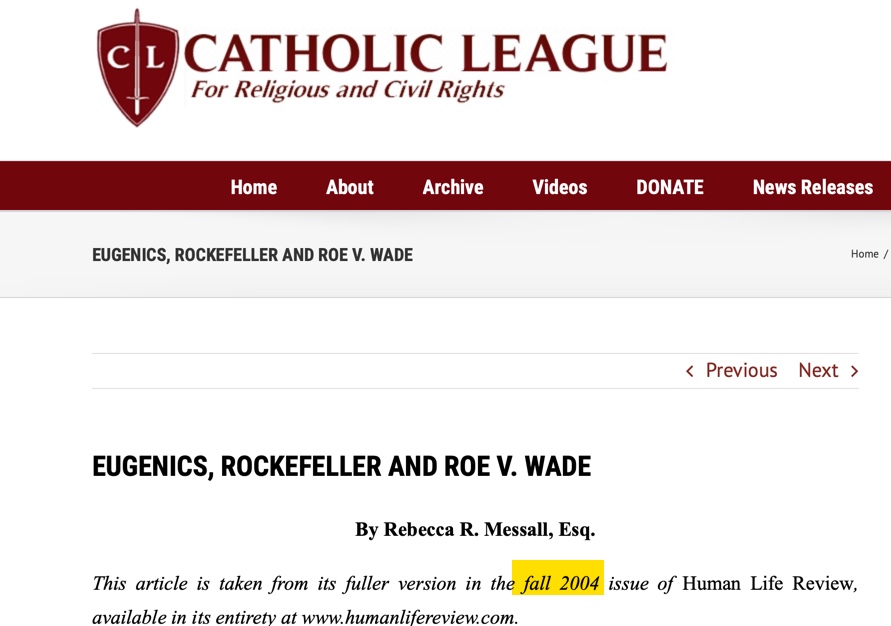 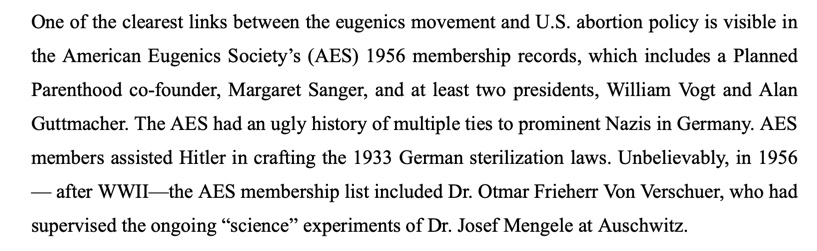 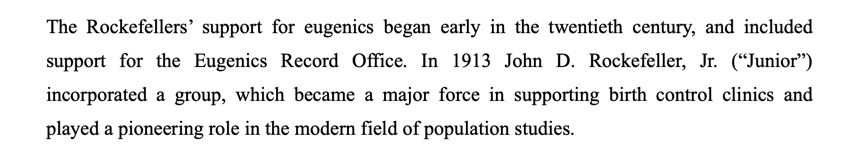 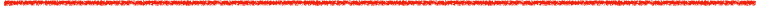 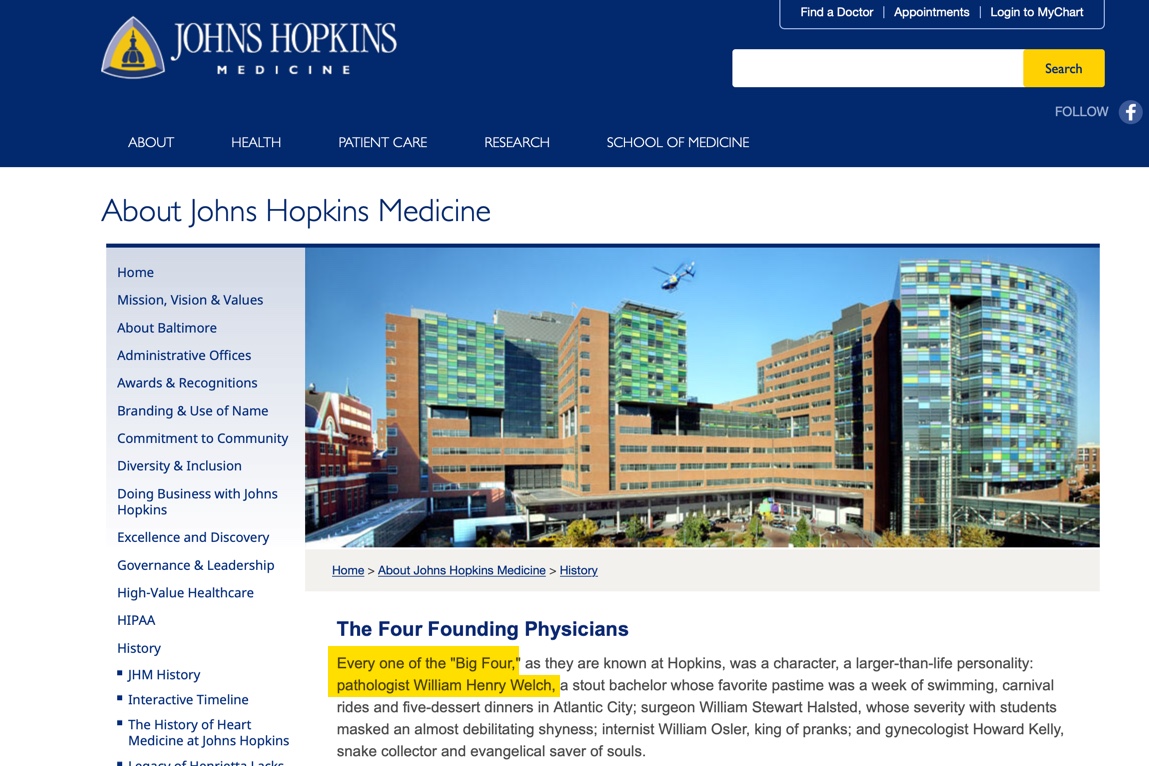 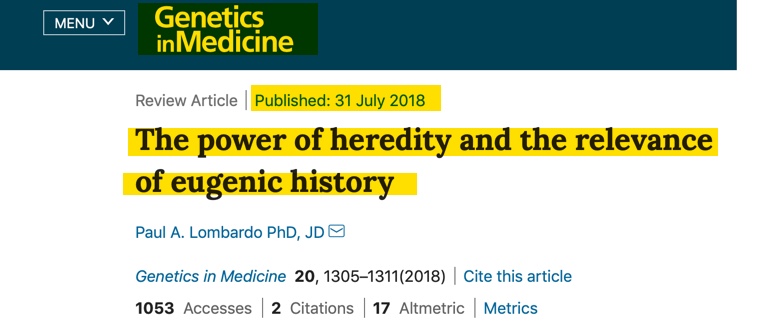 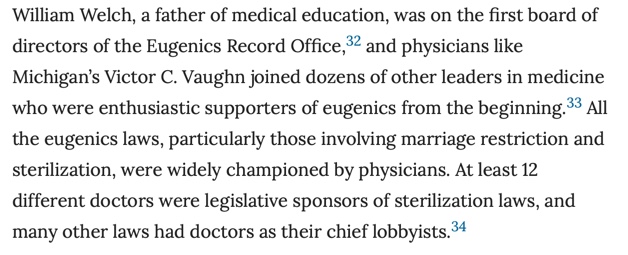 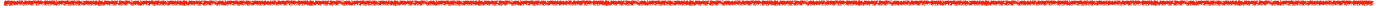 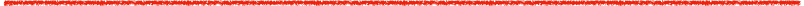 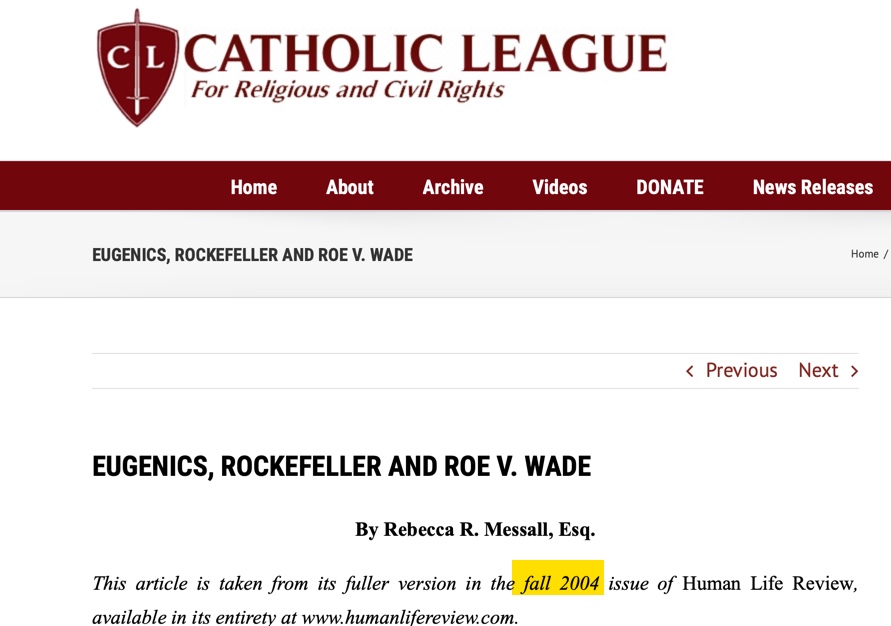 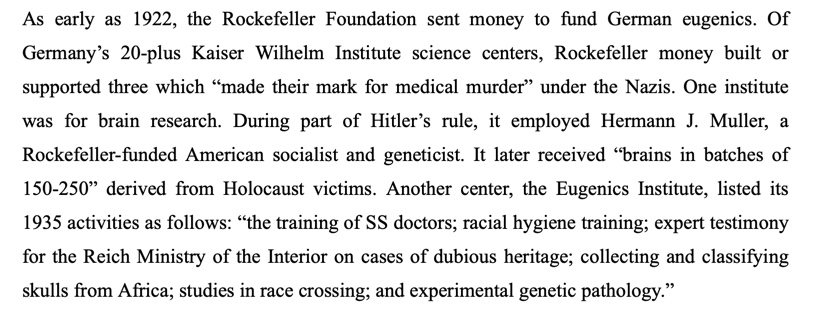 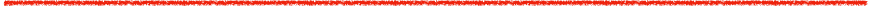 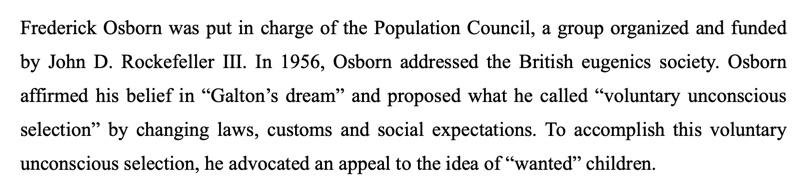 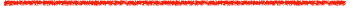 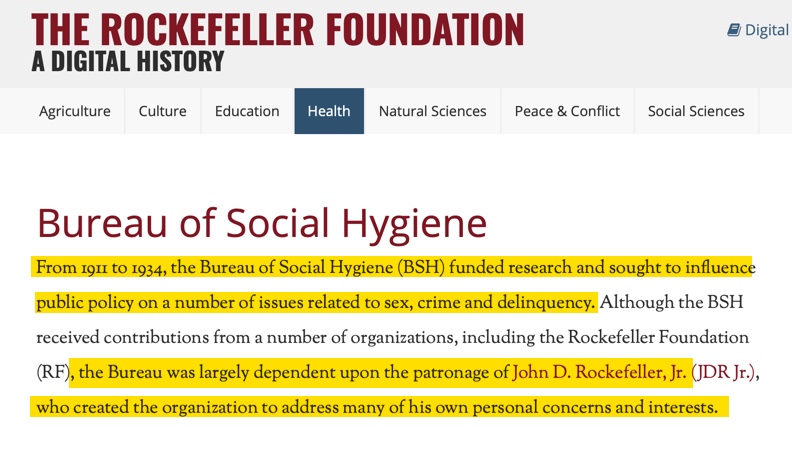 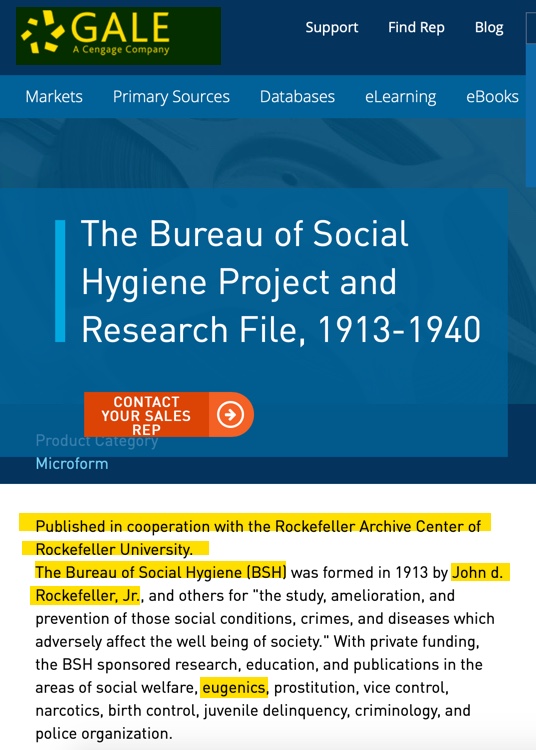 Dr. Dennis Cuddy:

1941: (fall): The resurgence of an international mental hygiene movement [eugenics] was foreshadowed by the Canadian army’s creation... of the Directorate of Personnel Selection, led by psychiatrist G. Rudin,  G. Brock Chisholm, M.D.
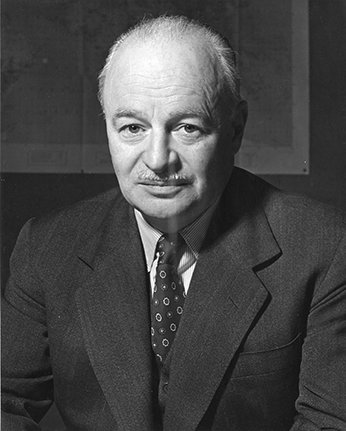 G. Brock Chisholm
Canadian Psychiatrist & Medical PractitionerFirst Director General of World Health Organization in 1948 & 1957 Became President of World Federation of Mental Health
London School of Economics Became Part of University of London in 1900
London School of Hygiene and Tropical Medicine Became Part of University of London in 1924
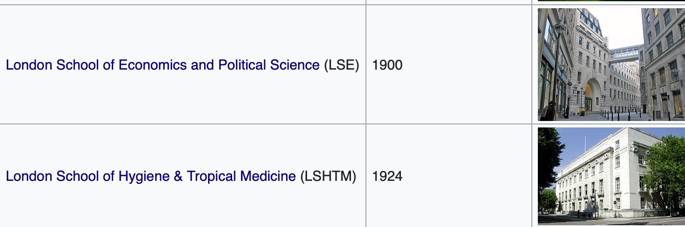 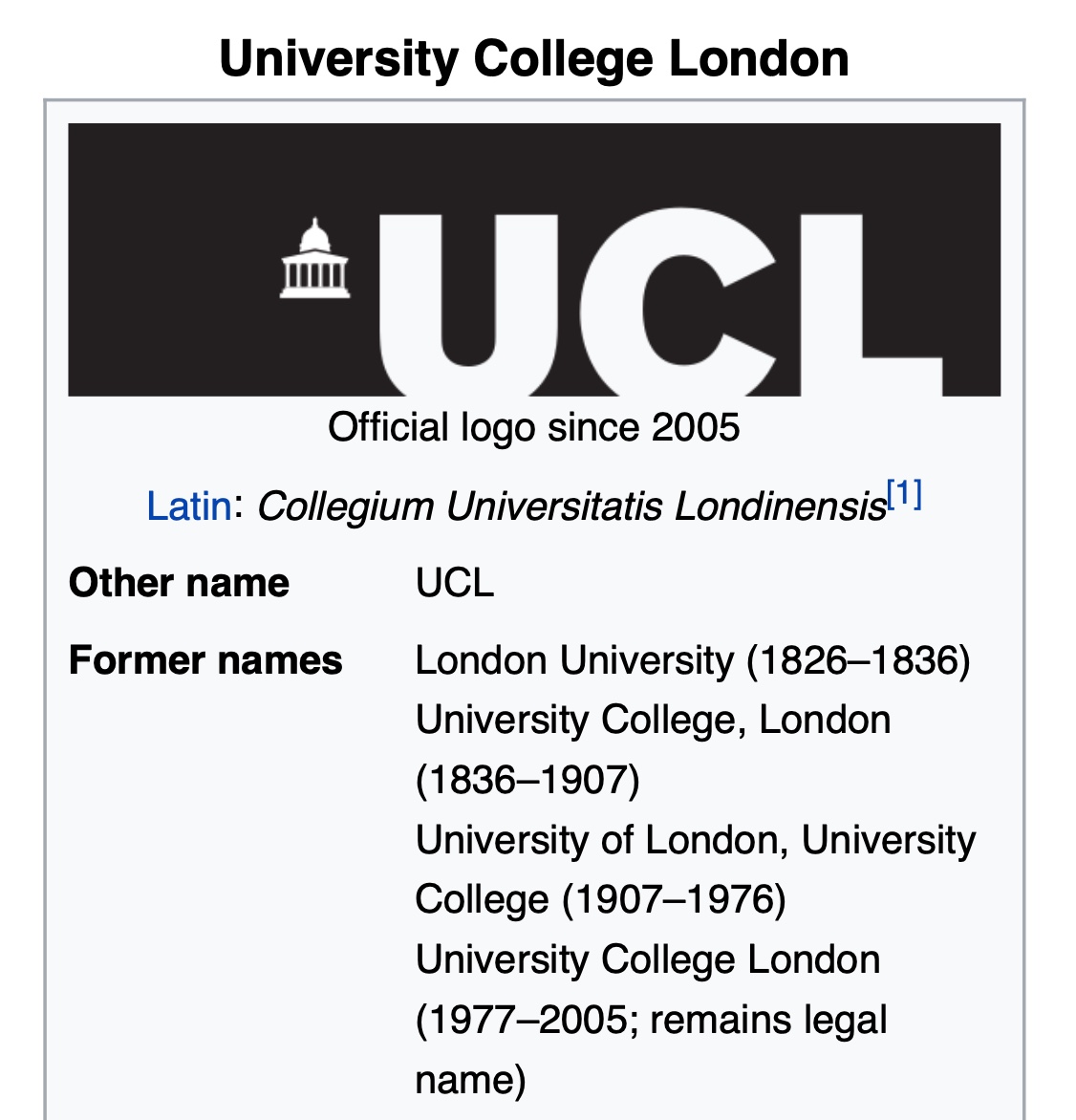 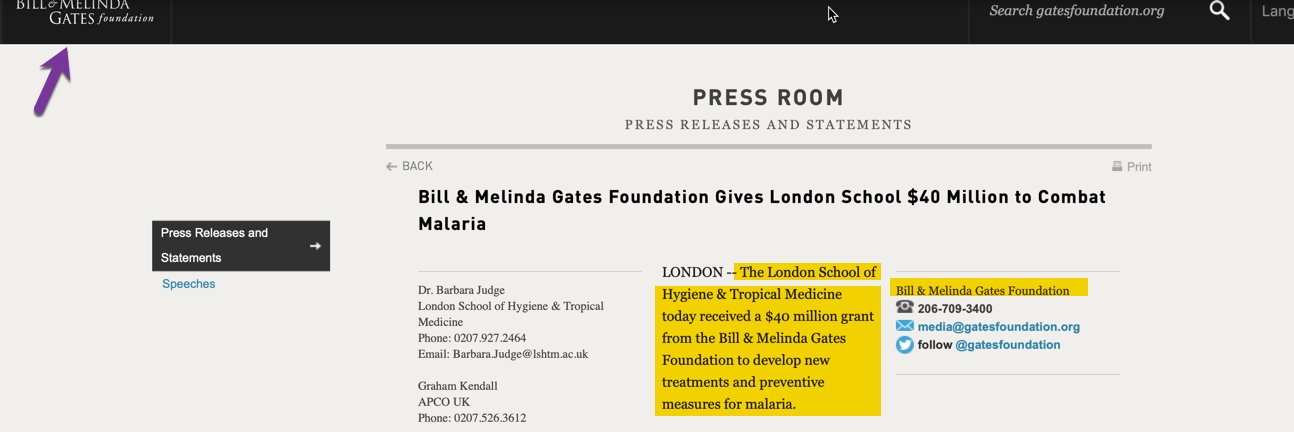 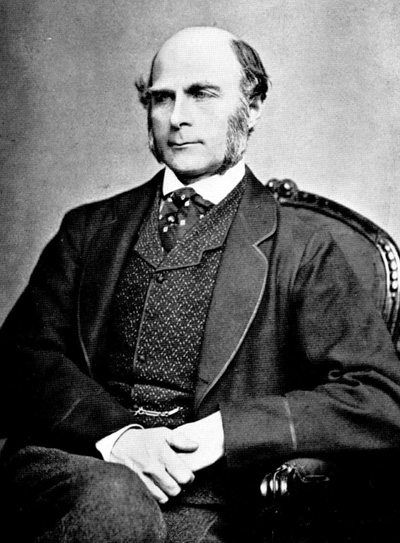 Francis Galton: “Father of Eugenics”
Set up The Eugenics Records Office in 1904 at the University College of London
Cousin of Charles Darwin
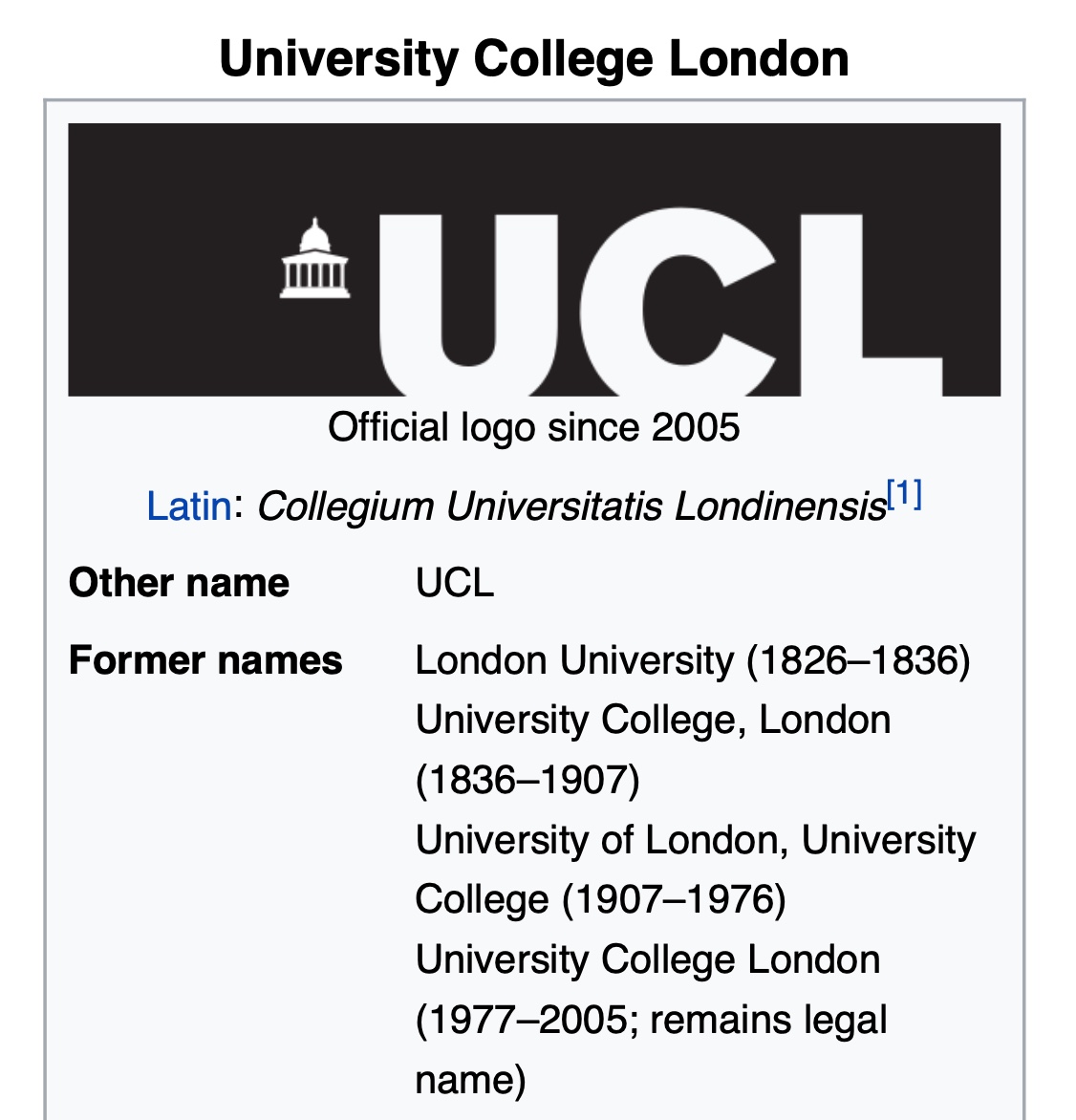 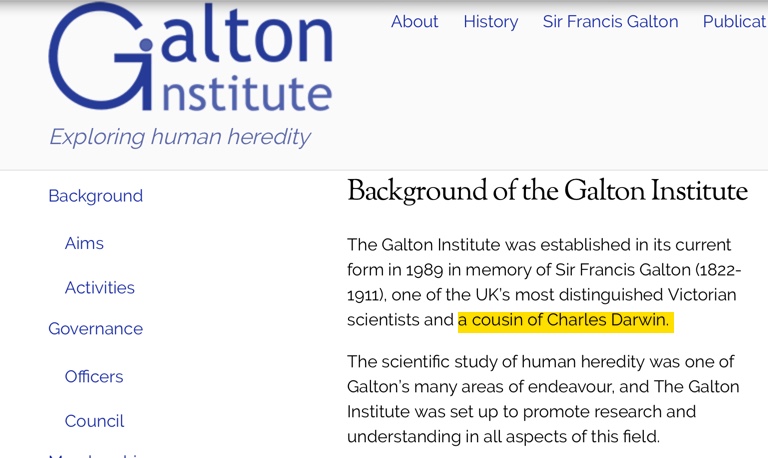 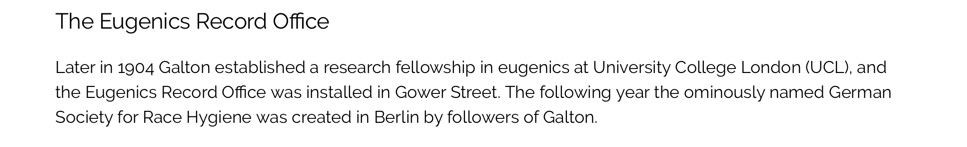 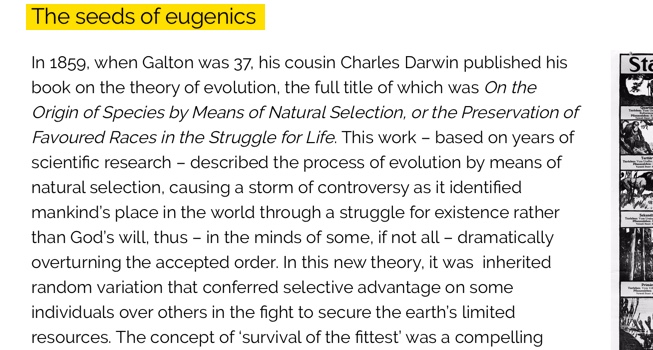 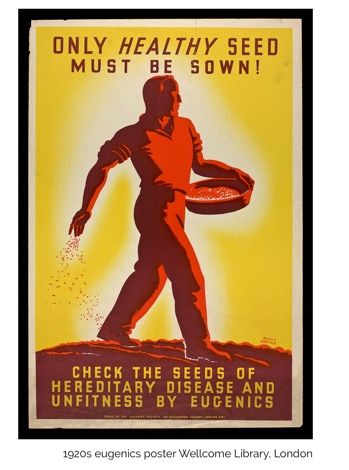 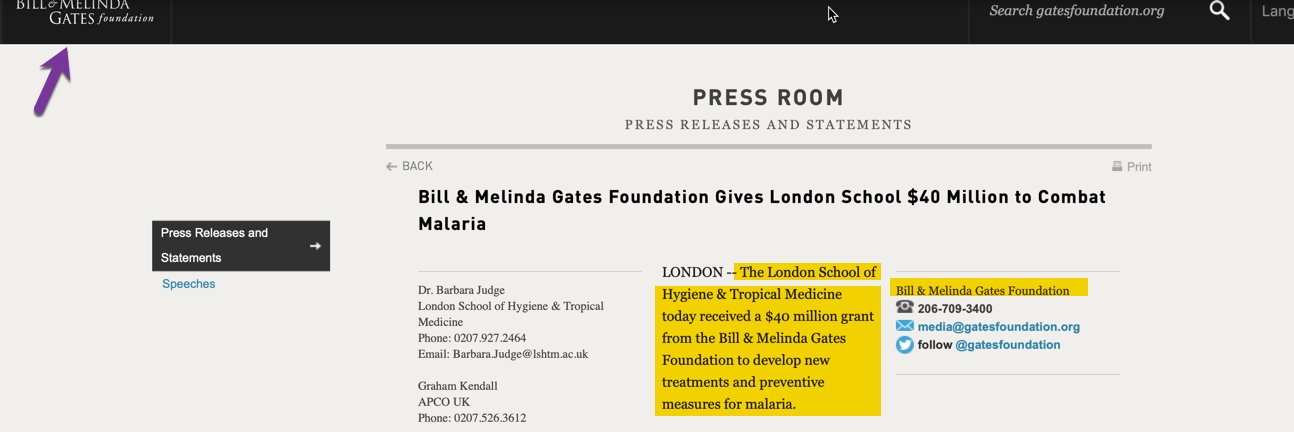 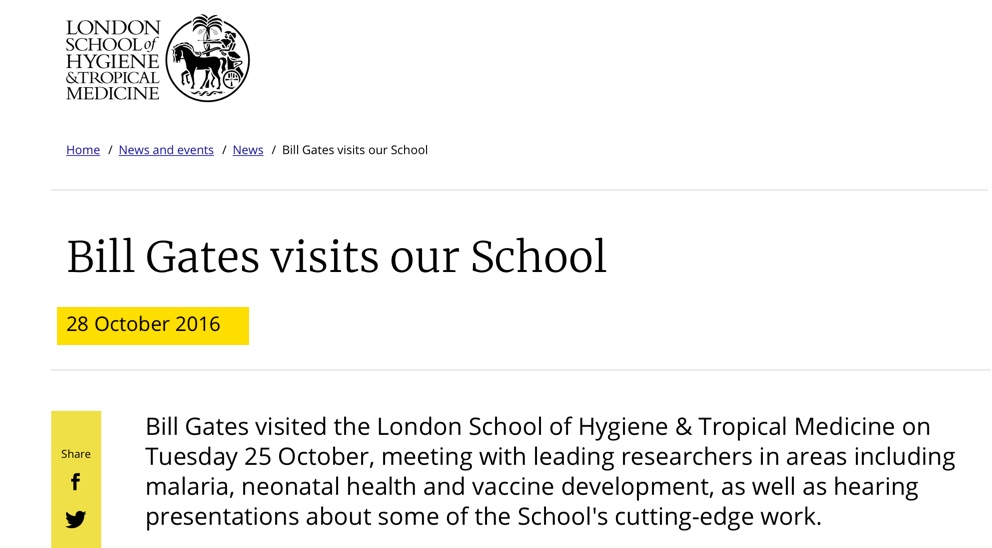 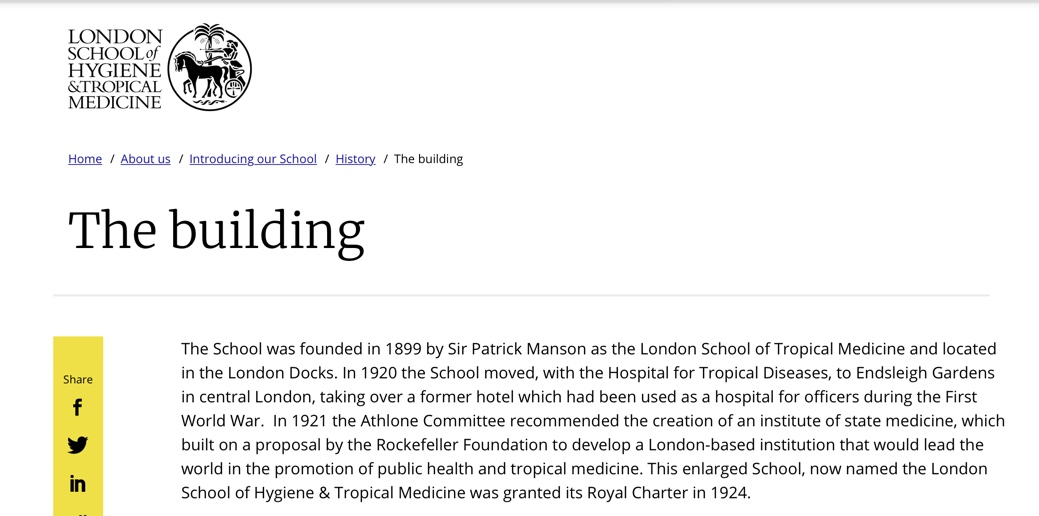 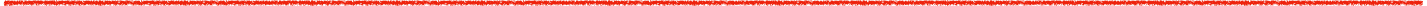 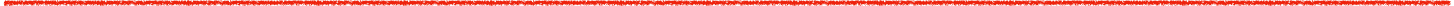 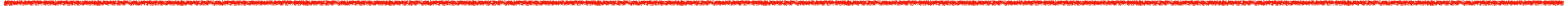 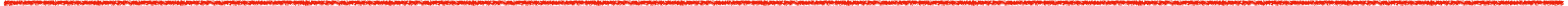 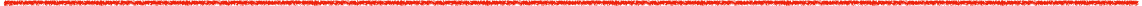 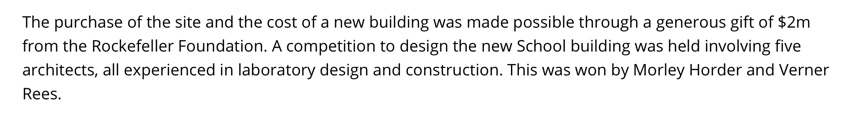 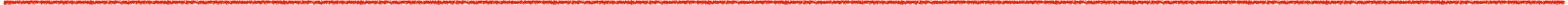 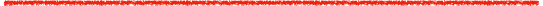 Dr. TedrosDirector-General of The World Health Organization
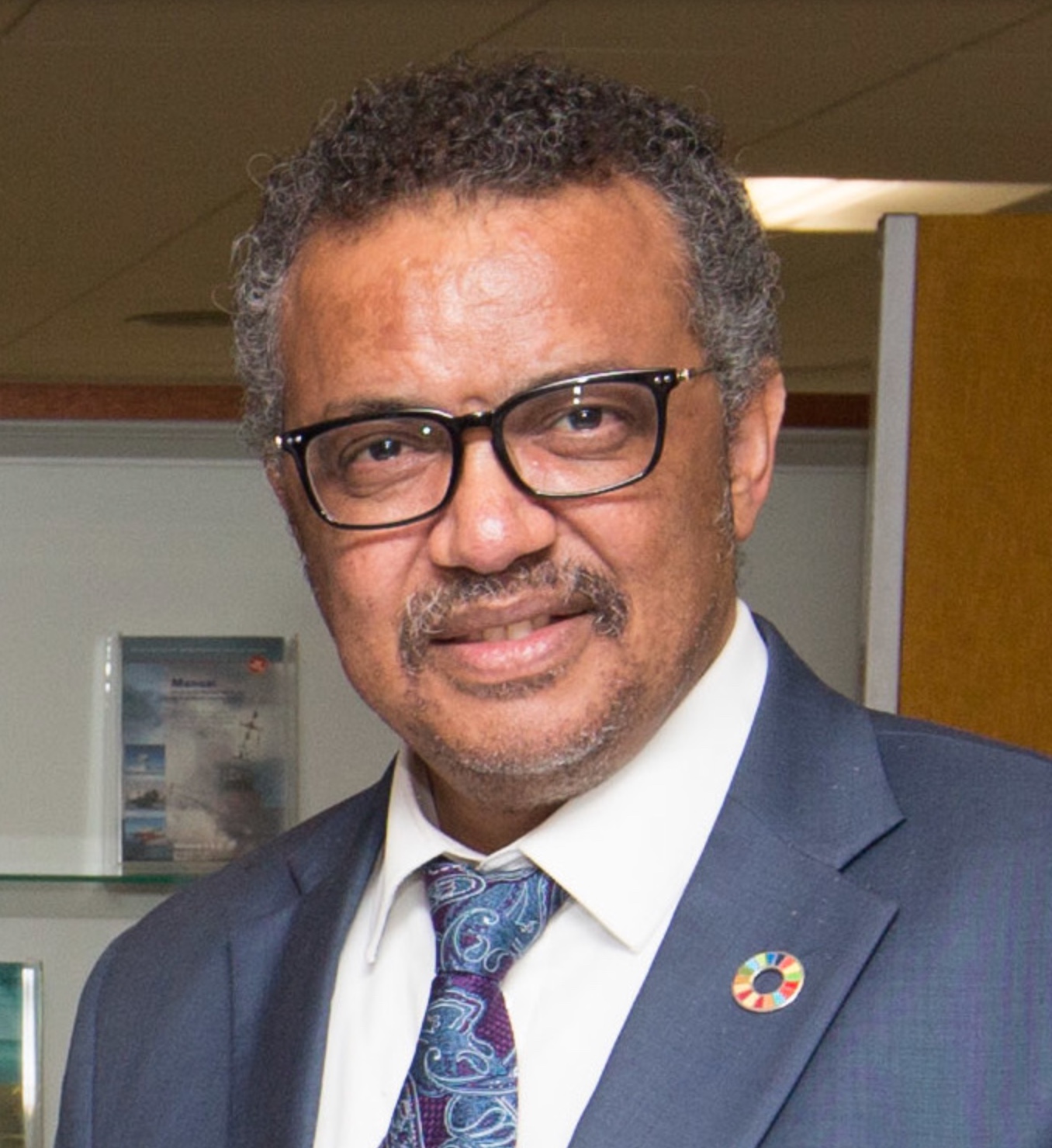 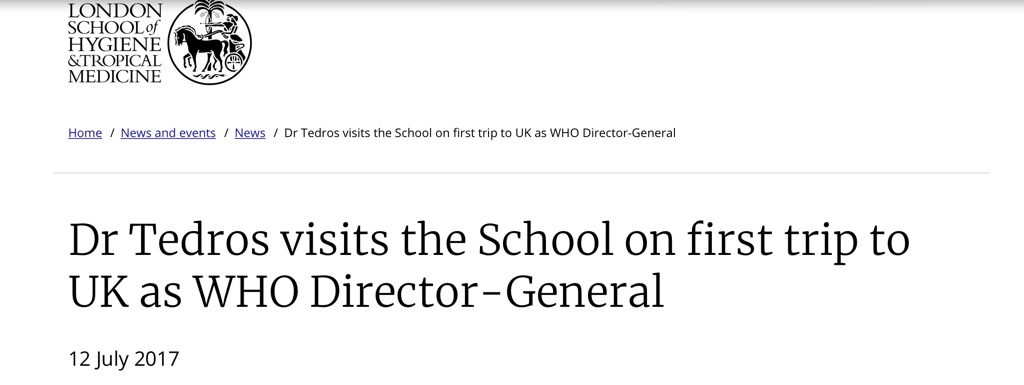 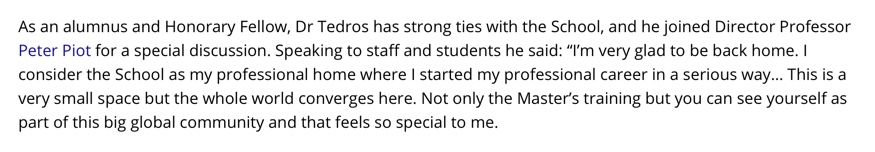 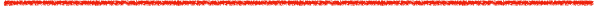 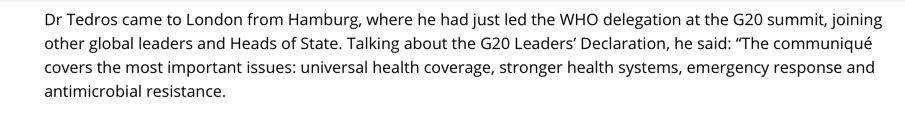 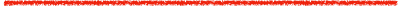 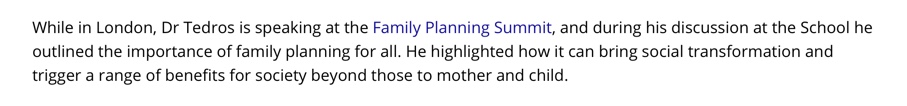 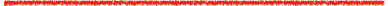 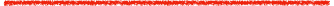 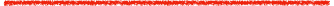 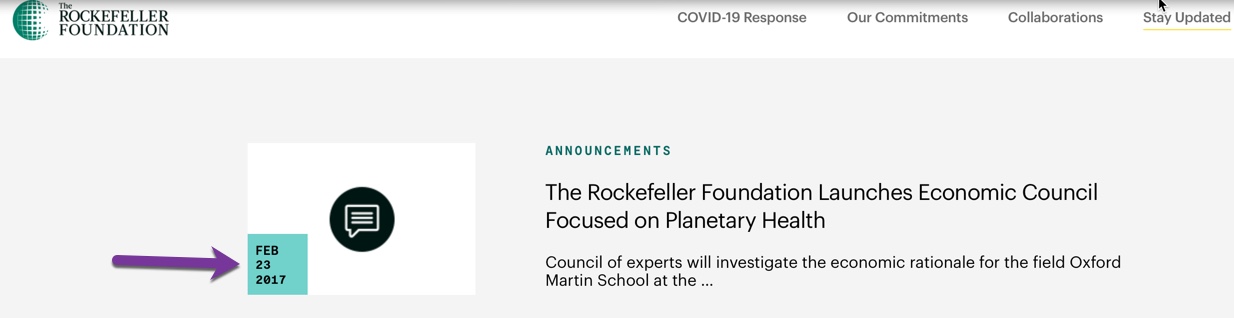 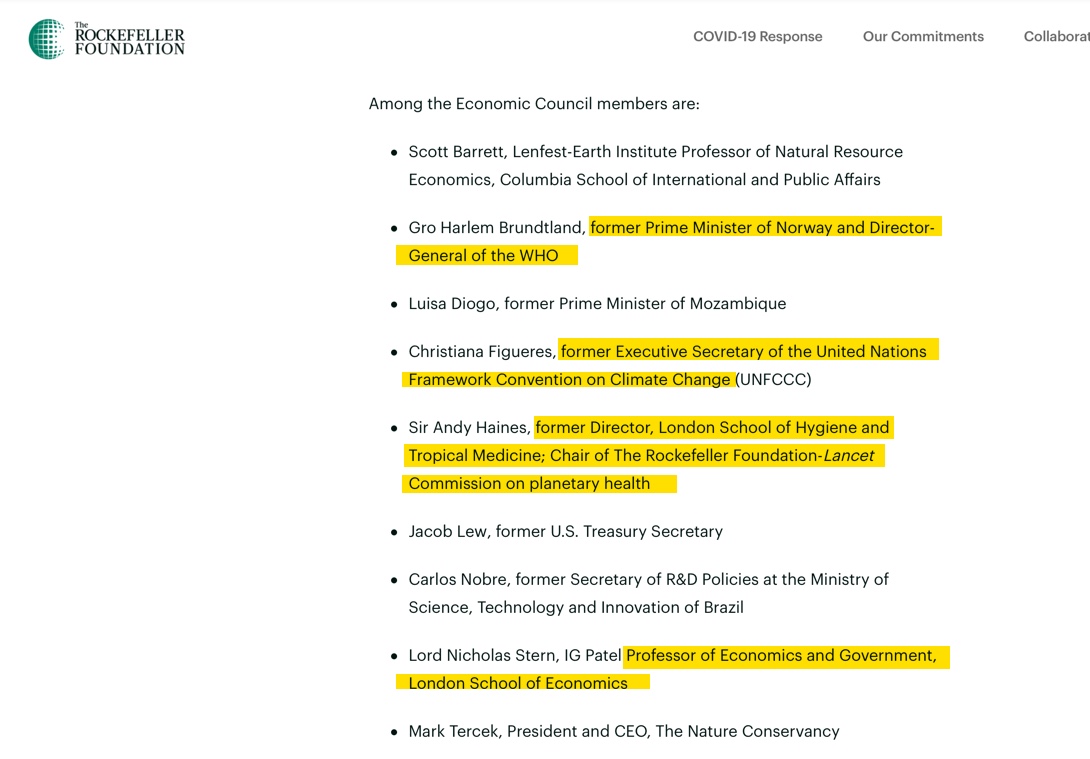